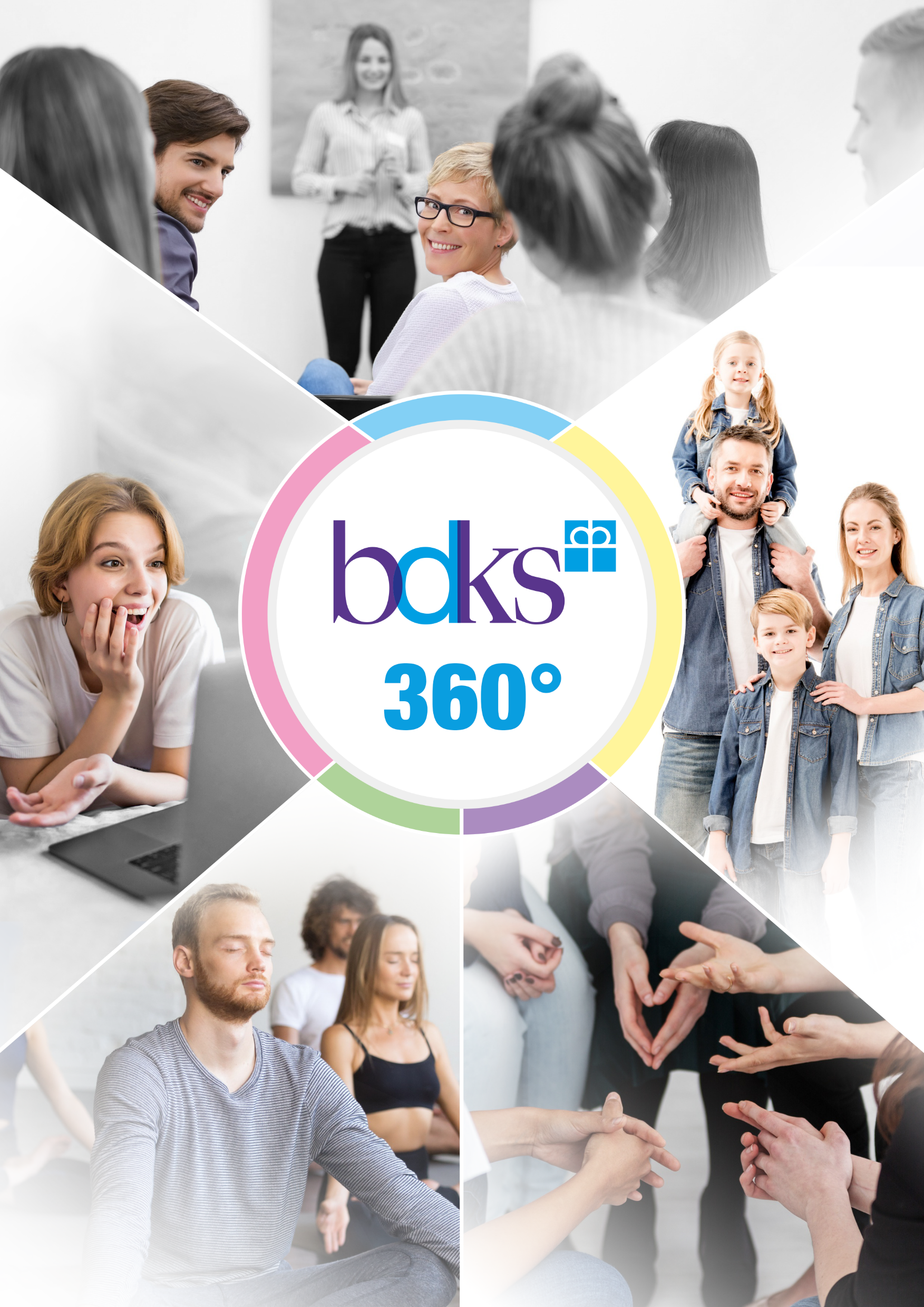 FORTBILDUNGS
KATALOG
MITARBEITER
ANGEBOTE
BERUF
& FAMILIE
BETRIEBLICHES
GESUNDHEITS- & SOZIALWESEN
DIAKONISCHE
ANGEBOTE
1
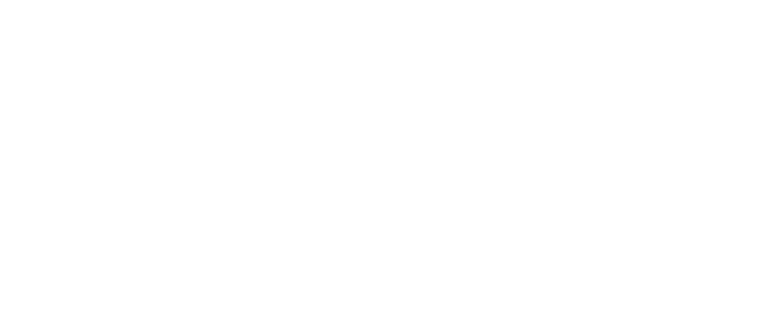 Vorwort
Liebe Mitarbeiter*innen,
was macht ein attraktives Unternehmen aus? Welche Informationen sind für Sie als Mitarbeiter*innen von Interesse und sollten auf einen Blick verfügbar sein? Welche Formen und Inhalte der Wissensvermittlung braucht es, um die gute Qualität unserer gemeinsamen Arbeit nachhaltig sicher zu stellen und weiterzuentwickeln? Diese und ähnliche Fragen beschäftigten uns im Vorfeld der Erarbeitung des nun vorliegenden Formats: bdks-360°.
bdks-360° möchte Ihnen Ein- und Überblick bieten zu den vielfältigen Möglichkeiten, die Ihnen innerhalb der unterschiedlichen Bereiche im bdks Werteverbund zur Verfügung stehen. Informieren Sie sich über:
Fort- und Weiterbildung
Familie & Beruf
Betriebliches Gesundheits- und Sozialwesen 
Angebote des diakonischen Dienstes
Zusatzleistungen für Mitarbeitende
Wir wachsen an gemeinsamen Erfahrungen – und möchten flexibel auf diese reagieren, daher haben wir uns für ein dynamisches Konzept entschieden, dass sich an aktuellen Bedarfen und Anregungen orientieren wird. Angebote werden daher fortlaufend angepasst und stetig ergänzt.  
Wir laden Sie herzlich ein, das umfangreiche Portfolio zu nutzen und freuen uns, wenn Sie von einer für Sie stimmigen Auswahl profitieren. 
Für Rückmeldungen und Anregungen sind alle benannten Ansprechpartner*innen gern erreichbar.  
Herzliche Grüße

Gerrit Jungk                     Michael Conzelmann
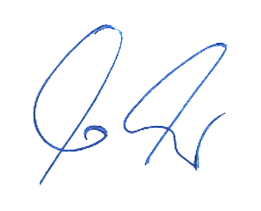 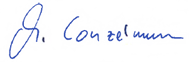 2
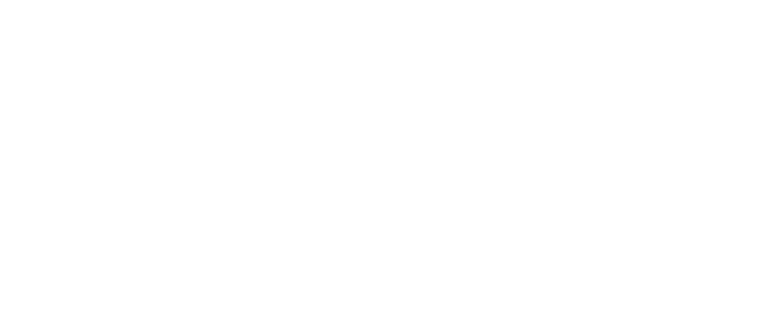 FAQ‘s
360° - ein Rundumblick
Im Folgenden finden Sie eine Übersicht aller Angebote im bdks Werteverbund aus unterschiedlichen Themenbereichen, die für Sie als Mitarbeiter*innen kostenfrei und zum größten Teil während der Arbeitszeit nutzbar sind. 
Zur besseren Übersicht sind die unterschiedlichen Bereiche farblich gekennzeichnet. Die jeweiligen Anmeldemöglichkeiten finden Sie direkt auf den Angebotsbeschreibungen.
Die Voraussetzungen für die Teilnahme an Fortbildungsveranstaltungen entnehmen Sie bitte den gesonderten FAQ´s dieses Bereichs. 
Alle Angebote werden fortlaufend aktualisiert und ergänzt.
Ihnen fehlt eine Information?
Sie haben eine Anregung für uns?
Melden Sie sich gern bei den Ansprechpartner*innen der jeweiligen Bereiche, wir freuen uns über den Austausch mit Ihnen!
3
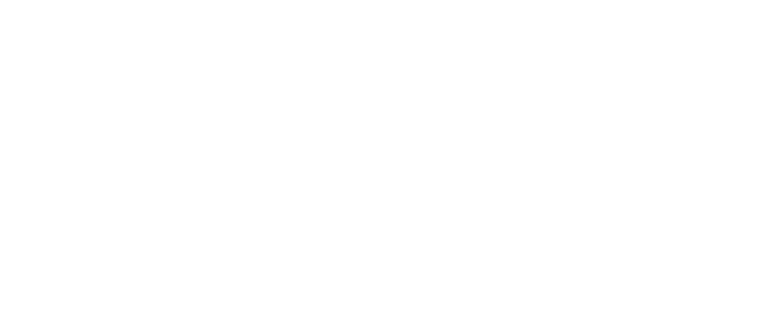 Ihre Ansprechpartner*innen
Fort- und Weiterbildung / Personalentwicklung
Sandra Stock		Jan Bischoff
Tel. 0561 94951 123		Tel. 0561 94951 310 	
Mail: sandra.stock@bdks.de	Mail: jan.bischoff@bdks.de
Beruf & Familie
Stefanie Rühl
Tel. 0561 94951  312
Mail: stefanie.ruehl@bdks.de
Diakonische Angebote
Brigitte Engelhardt-Lenz
Tel.  0561  94951  240
Mail: brigitte.engelhardt-lenz@bdks.de
Betriebliches Gesundheits- und Sozialwesen
Simone Gebelhardt-Meers	         Stefanie Rühl			
Tel. 0561 94951  108		         Tel. 0561 94951 312

Mail: simone.meers@bdks.de	         Mail: stefanie.ruehl@bdks.de
Mitarbeiterangebote
Die direkten Ansprechpartnerinnen für Mitarbeiterangebote finden Sie auf den jeweiligen Angebotsbeschreibungen
4
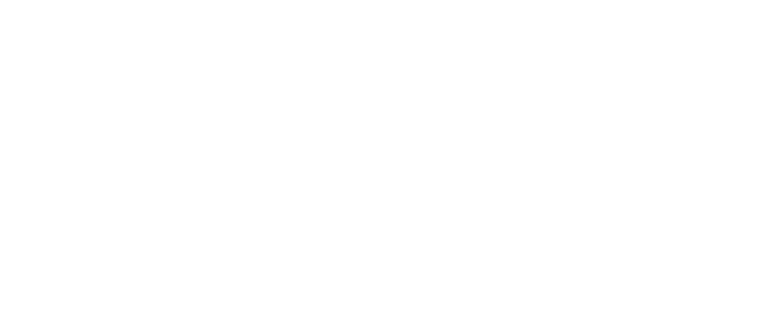 Inhalt
Fortbildungskatalog
ab S. 6
Beruf & Familie
ab S. 62
Diakonische Angebote
ab S. 64
Betriebliches 
Gesundheits- & Sozialwesen
ab S. 69
Mitarbeiterangebote
ab S. 78
5
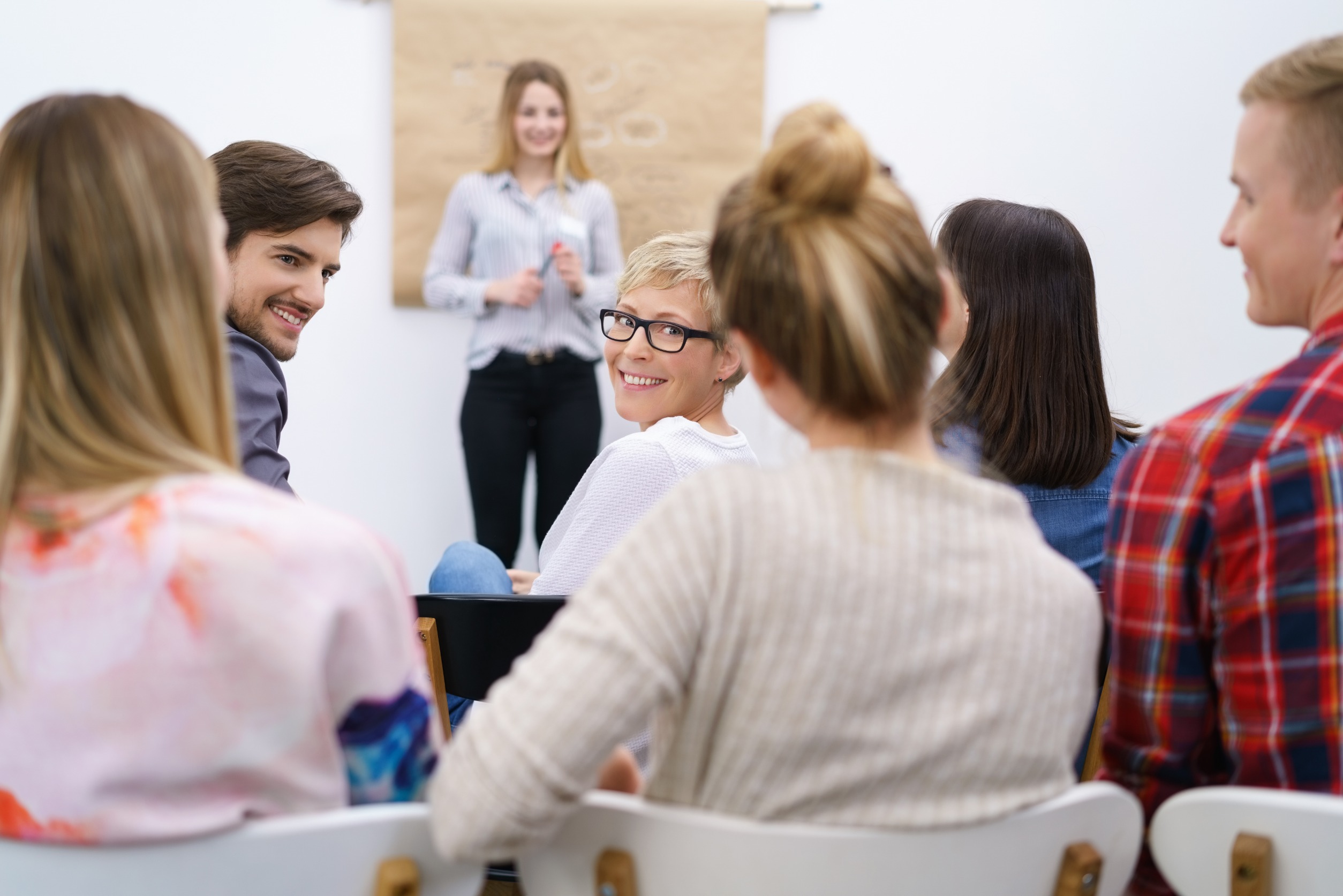 FORTBILDUNGSKATALOG
6
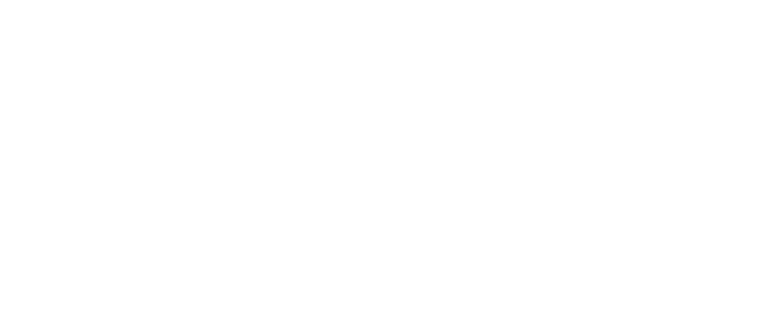 FAQ‘s Fortbildungskatalog
Fragen, die entstehen – wir helfen gern!
Wie melde ich mich zu einer Veranstaltung / einem Seminar-Angebot an?
Gern über das Anmeldeformular (HIER) oder über die folgende E-Mail: InhouseFortbildung@bdks.de (Kursnummer bitte immer angeben)
Bis wann sollte ich mich anmelden?
Bitte melden Sie sich bis zu einem Monat vor dem Kurstermin an.
Erhalte ich eine Anmeldebestätigung?
Eine verbindliche Bestätigung wird Ihnen in den Tagen nach Ihrer Anmeldung an Ihre dienstliche E-Mail geschickt.
Erhalte ich eine Teilnahmebescheinigung?
Eine Bescheinigung wird nach erfolgreicher Teilnahme an die dienstliche E-Mail geschickt und automatisch der Personalakte beigefügt.
Werde ich während der Veranstaltung verpflegt?
Bei Halbtagesveranstaltungen sind Getränke enthalten. Bei Tagesveranstaltung ist das Mittagessen und Getränke enthalten.
Muss ich meine Vorgesetzte / meinen Vorgesetzten informieren?
Ja, vor der Anmeldung ist eine Abstimmung mit der Vorgesetzten / dem Vorgesetzten zwingend erforderlich.
Was kostet die Teilnahme an dem Kurs?
Diese Angebote sind für alle Mitarbeiter*innen kostenlos. Es erfolgt eine innerbetriebliche Verrechnung der Seminargebühren. 
Ist die Fort- und Weiterbildung Arbeitszeit?
Ja, die Fortbildung gilt als Arbeitszeit.
7
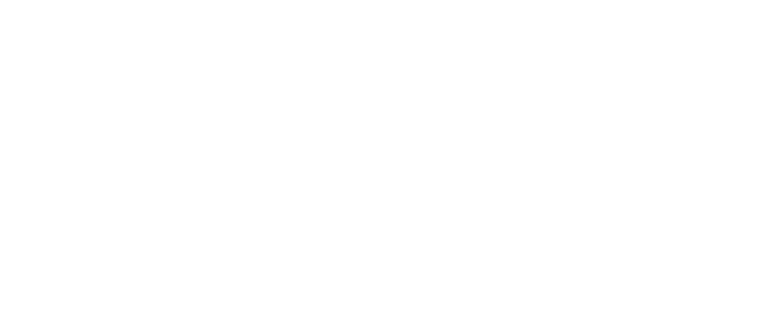 FAQ‘s Fortbildungskatalog
Fragen, die entstehen – wir helfen gern!
Wo findet die Fort- und Weiterbildung statt?
Den jeweiligen Schulungsort finden Sie auf der Angebotsseite unten rechts, im blauen Kasten.  
Wie verhalte ich mich, wenn ich am Kurstermin verhindert bin?  
Bei Verhinderung ist eine zeitnahe Abmeldung unter folgender E-Mail immer notwendig: InhouseFortbildung@bdks.de
Bei Abmeldung weniger als einen Monat vor dem Angebot wird die Kostenstelle mit dem vollen Preis belastet, ausgenommen es wird ein/e Ersatzteilnehmer*in gefunden (z.B. über die Warteliste).
Wo erhalte ich weitere Informationen?
Sandra Stock
Fort- und Weiterbildung
Tel. 0561 94951 123
E-Mail: sandra.stock@bdks.de
8
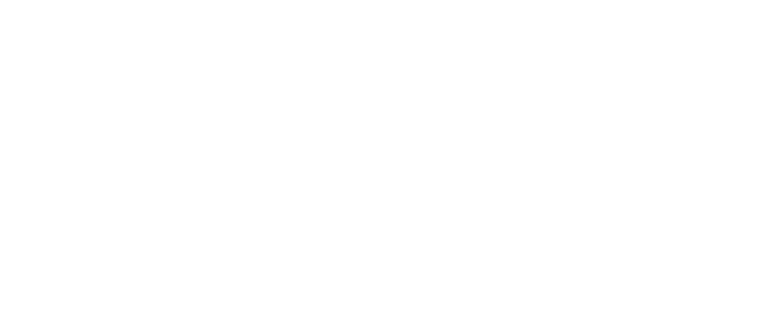 Fortbildungskatalog
1  Kommunikation
Mit Eltern im Gespräch bleiben –                          auch wenn es schwierig wird      
Alltagssprache -                                                 Einfache Sprache - Leichte Sprache
12

13
2  Zielorientiertes arbeiten, 
    professionelle Beziehung:
Beziehungsgestaltung zu Menschen mit einer geistigen Behinderung
Beschäftigte motivieren
Doppeldiagnosen - Kognitiv eingeschränkt und psychisch gestört 
Fetales Alkoholsyndrom – Erfolgreich als soziale Fachkraft mit betroffenen Menschen umgehen
Das wäre doch gelacht – Humor in der Betreuung
14 
   15
16 
    17 

18
3  Medizinische - und                   
    Pflegerische Fortbildung
Epilepsie
Pflege und Betreuung von älteren Menschen mit geistiger Behinderung 
Kinaesthetics - Grundlagen
19
20
 
21 - 22
23
24
4  Gewaltprävention
Gewaltprävention und Deeskalationsstrategie
Deeskalation und Selbstverteidigung
9
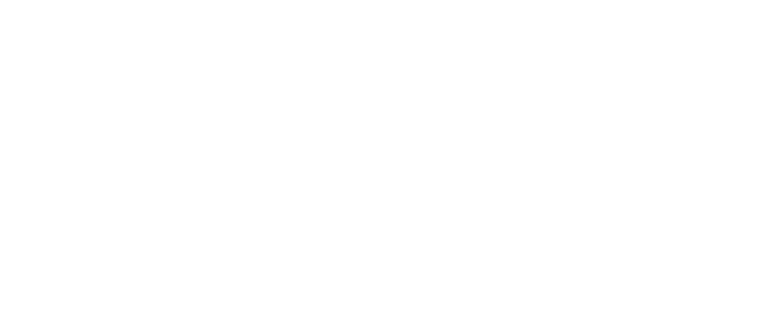 Fortbildungskatalog
5  Umsetzung  
    Bundesteilhabegesetz
25-27
   28
29-30
PIT Grundlagen Schulung
ICF Schulung für Leitungskräfte      
ICF Einführung
6  Softwareschulungen NEU
Keine Angst vor der Maus
Outlook – Anwenderschulung
Word – Anwenderschulung –  Anfänger
Word – Anwenderschulung – Fortgeschrittene
Power Point – Anwenderschulung
Excel – Anwenderschulung – Anfänger
Big Data Excel
31-33
34-37
38-40
41-44
45-48
49-52
53
7  Einstieg in das Qualitätsmanagement
Derzeit keine Angebote
10
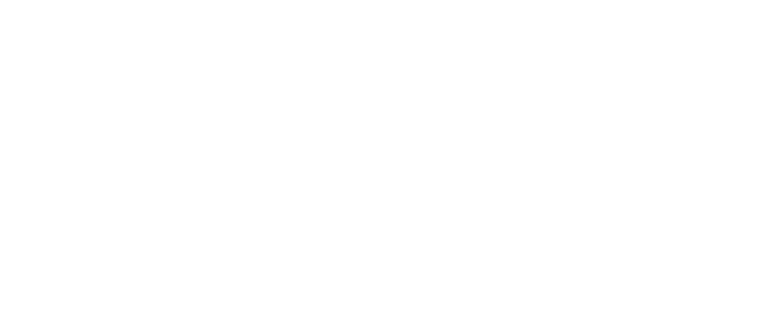 Fortbildungskatalog
8  Führung
Resilienz – Trainingstag – Verantwortung übernehmen
Resilienz – Entspannung und der kreative Prozess
Ich selbst bin meine wichtigste Führungskraft
Ich will doch nur in Ruhe arbeiten
54
55
56
57
9  Weitere Fortbildungen
Datenschutz Grundlagen
Fahrsicherheitstraining PKW
58
59
11
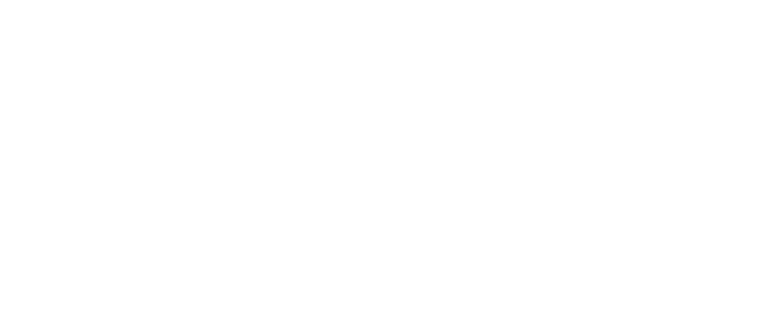 Mit Eltern im Gespräch bleiben – auch wenn es schwierig wird
Kurzvorträge, Erfahrungsaustausch, Demonstrationen,
Gruppenarbeit und Feedback
Kursnr.
FOB – 23/0001
Dr. Susanne Pietsch 
Dipl. Päd. / Förderschullehrerin, Dozentin u. Fortbildungskoordination am Ev. Fröbelseminar
Zielgruppe
Mitarbeiter*innen aus den  Bereichen Wohnen & Arbeiten & Zentrale Dienste
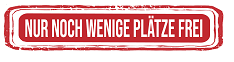 AUS DEM INHALT:

Damit sich die Menschen, die in der bdks betreut werden, wohl fühlen, müssen die Fachkräfte und die Eltern bzw. Angehörigen in allen Bereichen gut zusammenarbeiten. 
Diesen gelingend zu gestalten, ist nicht immer einfach. Das aktive Zuhören, der einfühlsamen Fragen und die bewusste Strukturierung von Gesprächssituationen kennzeichnen u.a. ein professionelles Gesprächsverhalten.
In dieser Fortbildung geht es darum, die Grundlagen einer guten Kooperation zu schaffen. Dafür braucht es Verständnis für das jeweilige Denken der handelnden Personen.

Ziel der Tagesveranstaltung sind:
13.06.23
9:00 –17:00 Uhr
12
Max. Personen
Unterschiedliche Gesprächsarten (er) kennen und entsprechende Ziele benennen können
Mögliche erschwerte Bedingungen erkennen und diese für gelingende Gespräche förderlich gestalten können
Das eigene Gesprächsverhalten und – erleben reflektieren 
Einüben in Gesprächsstrategien und -techniken
Entwicklung einer fragenden Haltung
bdks 
Zentralverwaltung
Seminarraum 1
Kirchbaunaer Str. 19
34225 Baunatal
12
Anmeldung über: www.bdks.de/360grad/
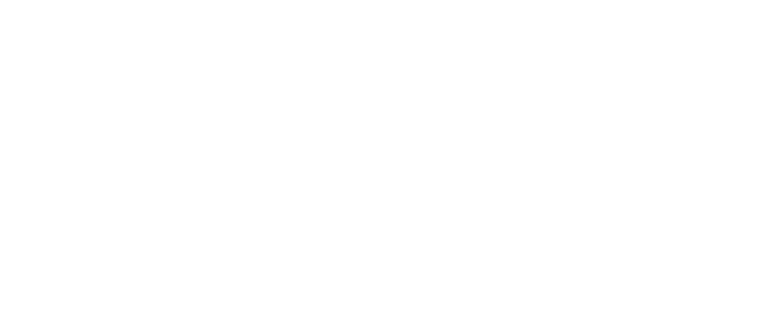 Alltagssprache - Einfache Sprache - Leichte Sprache
Erklärung und Erarbeitung im Team am PC
Kursnr.
FOB – 23/0002
Claudia Lieberknecht
Mitarbeiterin bdks Werteverbund, Zentrale Dienste
Zielgruppe
Mitarbeiter*innen aus den  Bereichen Wohnen & Arbeiten & Zentrale Dienste
AUS DEM INHALT:

Einführung in die Einfache Sprache 
und in die Leichte Sprache
 
Geschichte
Zielgruppen
Regeln für Einfache Sprache und für Leichte Sprache

Vorstellung der bdks Textwerkstatt
Übung in kleinen Teams:
         Übersetzung eines Textes in Leichte Sprache
         Prüfung und Besprechung
11.07.23
9:00 –11:00 Uhr
12
Max. Personen
bdks 
Zentralverwaltung
Seminarraum 1
Kirchbaunaer Str. 19
34225 Baunatal
13
Anmeldung über: www.bdks.de/360grad/
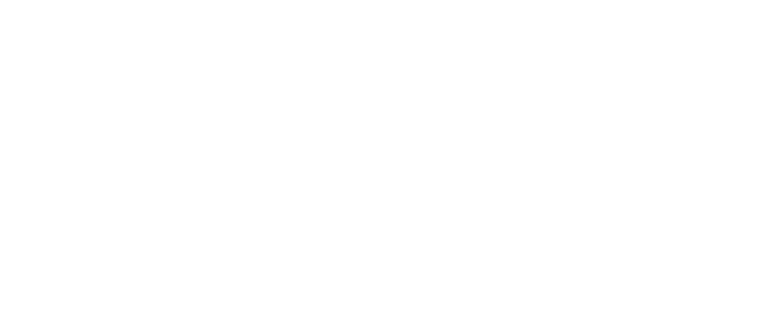 Beziehungsgestaltung zu Menschen mit einer geistigen Behinderung
Praxisorientierter Vortrag,                    Kleingruppenarbeit, Übungen
Kursnr.
FOB – 23/0003
Jürgen Reebman
Bildung Coaching im Sozialwesen, Dresden
Zielgruppe
Mitarbeiter*innen aus den  Bereichen Wohnen & Arbeiten & Zentrale Dienste
AUS DEM INHALT:

Die Kompetenz der Fachkräfte in der Eingliederungshilfe, eine stabile und fürsorgliche Beziehung zu ihrem Klientel aufbauen und aufrechterhalten zu können, ist sehr bedeutsam. Bei Menschen mit geistiger Behinderung sind die primären Beziehungserfahrungen häufig unter erschwerten Bedingungen abgelaufen. Diese Umstände können im weiteren Lebenslauf zu Gefühlszuständen und Verhaltensweisen führen, die von der sozialen Umwelt als Herausforderung erlebt werden. In diesem Seminar werden die besonderen Hintergründe der Bindungsentwicklung bei Menschen mit geistiger Behinderung erläutert und Möglichkeiten aufgezeigt, wie Fachkräfte durch ihre Kontaktgestaltung zu positiven Beziehungserfahrungen und einer emotionalen Stabilisierung ihres Klientels beitragen können.
Inhalt:
Grundlagen und Fragestellungen der Bindungstheorie                                           Bindungskategorien                                           Konzept der Feinfühligkeit                      Bindungsstörungen bei Menschen mit geistiger Behinderung                                                   Bedeutung von Bindung im Kontext der Eingliederungshilfe
Impulse zur professionellen Beziehungsgestaltung auf dem Hintergrund der Bindungsforschung.

Termin ist für November 2023 geplant
Termin offen
8:00 –16:00 Uhr
20
Max.Personen
bdks 
Zentralverwaltung
Seminarraum 1
Kirchbaunaer Str. 19
34225 Baunatal
14
Anmeldung über: www.bdks.de/360grad/
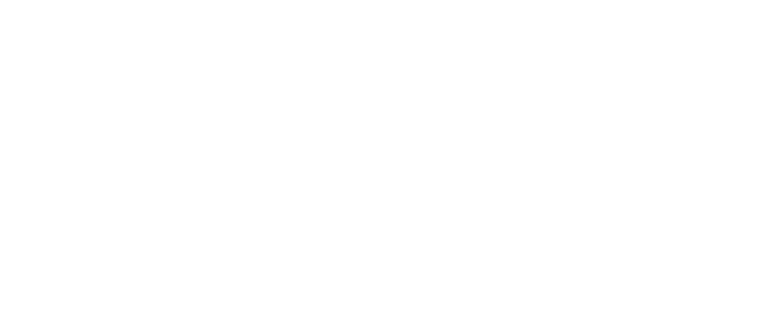 Beschäftigte motivieren
Praxisorientierter Vortrag,                    Kleingruppenarbeit, Übungen
Kursnr.
FOB – 23/0004
Uwe Steinmeyer
Bildung Coaching im Sozialwesen, Dresden
Zielgruppe
Mitarbeiter*innen aus den  Bereichen Wohnen & Arbeiten & Zentrale Dienste
AUS DEM INHALT:

Kennen Sie das?
Sie geben sich alle Mühe Beschäftigte für pädagogische oder Produktionsziele zu motivieren und es passiert so gut wie nichts?
Sie fragen sich woran das liegt und was Sie nun noch tun können? In diesem Seminar lernen Sie nachweislich wirksame Motivationstechniken kennen.
Inhalt:
Kann ich motivieren oder nur bei meinen Beschäftigten vorhandene Motive mit Anreizen wecken?
Wie erkenne ich die Motive meiner Beschäftigten?
Warum kann ich bei manchen psychischen Störungen bestimmte Motivationstechniken anwenden und brauche bei anderen Störungen andere Tools?
Welche nehme ich wann um Erfolg zu haben?
06.09.23
8:00 –16:00 Uhr
20
Max. Personen
bdks 
Zentralverwaltung
Seminarraum 1
Kirchbaunaer Str. 19
34225 Baunatal
15
Anmeldung über: www.bdks.de/360grad/
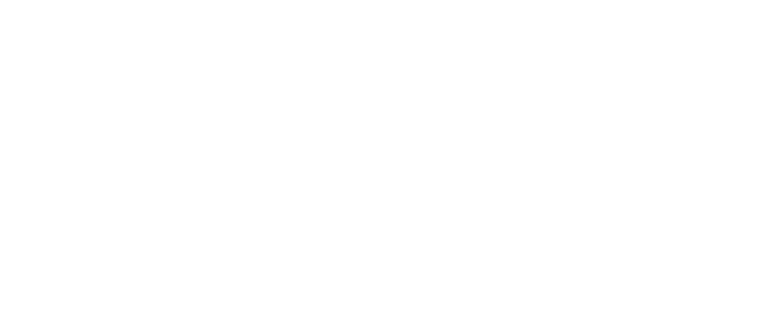 Doppeldiagnosen – Kognitiv eingeschränkt und psychisch gestört
Praxisorientierter Vortrag,                    Kleingruppenarbeit, Übungen
Kursnr.
FOB – 23/0005
Uwe Steinmeyer
Bildung Coaching im Sozialwesen, Dresden
Zielgruppe
Mitarbeiter*innen aus den  Bereichen Wohnen & Arbeiten & Zentrale Dienste
AUS DEM INHALT:

Ein großer Anteil von Menschen mit kognitiven Einschränkungen leidet gleichzeitig an psychischen Auffälligkeiten oder Störungen. Wir sprechen dann von Doppeldiagnosen.
Für pädagogische Fachkräfte und Betreuende Mitarbeiter ergibt sich daraus häufig die Situation, dass übliche kommunikative oder psychotherapeutische Ansätze nicht genügen, um pädagogische Ziele zu erreichen, bzw. bei Problemen zu helfen oder Konflikte erfolgreich zu klären.


In diesem Seminar lernen Sie:
Abhängig von der Art der Doppeldiagnose Entwicklungsziele festzulegen und umzusetzen
Konflikte zwischen ihnen und den Klienten entsprechend der Doppeldiagnose präventiv zu minimieren. 
Mit bestehenden Konflikten entsprechend Störungsbild erfolgreich umzugehen 
Methoden der Fremdanamnese bei eingeschränkten kognitiven Fähigkeiten der Klienten.



Termin ist für November 2023 geplant
Termin offen
8:00 –16:00 Uhr
20
Max. Personen
bdks 
Zentralverwaltung
Seminarraum 1
Kirchbaunaer Str. 19
34225 Baunatal
16
Anmeldung über: www.bdks.de/360grad/
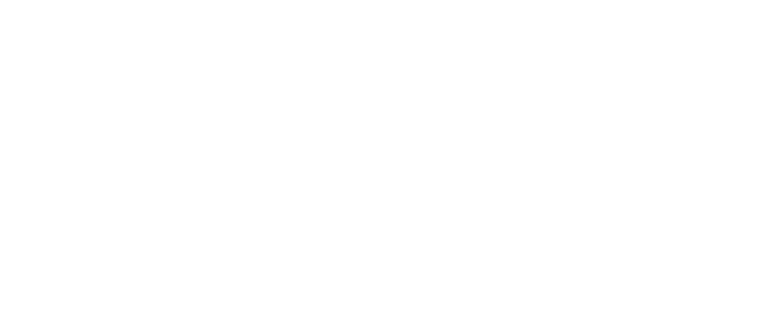 Fetales Alkoholsyndrom    Erfolgreich als soziale Fachkraft mit betroffenen Menschen umgehen
Praxisorientierter Vortrag,                    Kleingruppenarbeit, Übungen
Kursnr.
FOB – 23/0006
Uwe Steinmeyer 
Bildung Coaching im Sozialwesen, Dresden
Zielgruppe
Mitarbeiter*innen aus den  Bereichen Wohnen & Arbeiten & Zentrale Dienste
AUS DEM INHALT:

Das durch intrauterine Alkoholexposition ausgelöste FAS führt zu nicht revidierbaren kognitiven und organischen Schädigungen. 
Kurz FAS ist nicht heilbar - das ist die harte Wahrheit. Bildungsabbrüche, sexuelle Abweichungen, Drogenabusus und Probleme mit dem Gesetz sind oft die sozialen Folgen.
Für Pädagoginnen und Pädagogen stellt es eine der größten Herausforderungen dar, trotz der nicht veränderbaren Symptomatik pädagogische Ziele zu erreichen und die Lebensqualität von Klienten zu steigern. In diesem Seminar werden Ihnen fachliche Inhalte zu dieser Erkrankung und mögliche wirksame Methoden der Entwicklung bei unveränderbarer Symptomatik aufgezeigt.

Im Einzelnen lernen Sie:
Diagnostik der FAS
Herleitung und Erklärung pädagogische Handlungsempfehlungen zur Unterstützung
von Lernprozessen und Verhaltensveränderungen
Analyse von Fallbeispielen
14.11.23
8:00 –16:00 Uhr
20
Max. Personen
bdks 
Zentralverwaltung
Seminarraum 1
Kirchbaunaer Str. 19
34225 Baunatal
17
Anmeldung über: www.bdks.de/360grad/
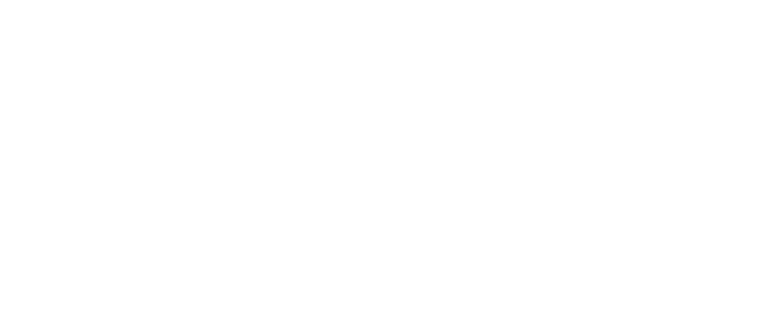 Das wäre doch gelacht – Humor in der Betreuung
Kurzvorträge, Erfahrungsaustausch, Demonstrationen,
Gruppenarbeit und Feedback
Kursnr.
FOB – 23/0007
Stephanie Braun
Diplom Sozialpädagogin, Trainer für Improvisationstheater
Zielgruppe
Mitarbeiter*innen aus den  Bereichen Wohnen & Arbeiten & Zentrale Dienste
AUS DEM INHALT:

Lachen und Lächeln löst in uns Glücksmomente aus.
In dieser Fortbildung beschäftigen Sie sich mit Humor im Betreuungsalltag. Die Fähigkeit zur Unbeschwertheit und zu einem humorvollem Umgang miteinander ist uns angeboren.
Humor entspannt und schafft eine Basis des Vertrauens. In schwierigen und belastenden Situationen hilft Lachen, eine Brücke zu schlagen. Die Fähigkeit fröhlich und ausgelassen zu lachen bleibt bis zum Ende unteres Lebens erhalten. 
Je besser man seine eigenen Vorlieben und die der Betreuten kennt, umso einfacher ist es, einen humorvollen Umgang zu pflegen.
20.07.23
10:00 –16:30 Uhr
15
Max. Personen
Inhalte der Fortbildung: 
Perspektivenwechsel mit Humor
Ideensuche z.B. Humorkoffer, TimeSlips, witzige Text und Bilder 
Komische Situationen erfassen und damit spielen
Humor in der Interaktion
Humor als Eigenschutz
Mit Leichtigkeit und Spielfreude werden neue Möglichkeiten ausprobiert und in die Praxis umgesetzt.
bdks 
Zentralverwaltung
Seminarraum 1
Kirchbaunaer Str. 19
34225 Baunatal
18
Anmeldung über: www.bdks.de/360grad/
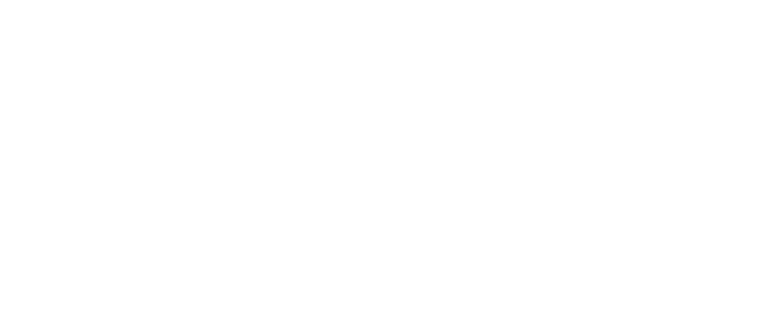 Epilepsie
Vorträge mit Multimedia Programm                   Übungen Einzel – und Gruppenarbeit
Kursnr.
FOB – 23/0008
Jens Reichl
Institut für betriebliche Fortbildung Bethel
Zielgruppe
Mitarbeiter*innen aus den  Bereichen Wohnen & Arbeiten & Zentrale Dienste
AUS DEM INHALT:

In vielen Einrichtungen der Behindertenhilfe gehören Epilepsie zum Alltag.                                     Epileptische Anfälle können die Betroffenen und die Anwesenden verunsichern, da sie in der Regel unvorhersehbar und unkontrolliert auftreten und somit selten kalkulierbar sind
Die Anfallsformen sind unterschiedlich und somit auch die Auswirkungen auf das Leben der Betroffenen und den Betreuungsalltag.
Ziel:
Sicherheit im Umgang mit epileptischen Anfällen und der Alltagsbegleitung zu erlangen.
13.07.2023
9:00 –16:30 Uhr
15
Max. Personen
Inhalte der Fortbildung:
Anfälle und Epilepsien: Begriffe Ursachen, Krankheitsbild
Anfallsformen
Diagnosen
Behandlungen: Verfahren, Ziele und Struktur, Lebensführung
Umgang mit Anfällen: Ablauf, Besonderheiten
Rückschlüsse für die Betreuung: Psychische und soziale Probleme, Lebensqualität
bdks 
Zentralverwaltung
Seminarraum 1
Kirchbaunaer Str. 19
34225 Baunatal
19
Anmeldung über: www.bdks.de/360grad/
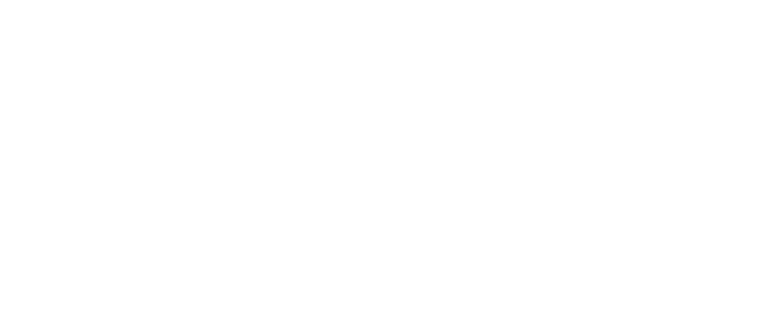 Pflege und Betreuung von älteren Menschen mit geistiger Behinderung
Impulsvortrag, Diskussionsrunde
Kursnr.
FOB – 23/0009
Katja Bodenstein
Mitarbeiterin bdks Werteverbund DIWO                                                   Haus am Heimbach / Haus Roseneck
Zielgruppe
Mitarbeiter*innen aus den  Bereichen Wohnen & Arbeiten & Zentrale Dienste
AUS DEM INHALT:

Die Tatsache, dass Menschen mit geistiger Behinderung immer älter werden, ist seit langem bekannt und findet immer mehr Eingang in Wissenschaft und Praxis. 
Es ist wichtig, Konzepte im Umgang mit Veränderungen im Alter zu finden. 
Besonders der zunehmende Pflegebedarf stellt die Einrichtungen der Eingliederungshilfe vor große Herausforderungen. 
Nach einer allgemeinen Einführung über alterstypische Erkrankungen und pflegerische Konzepte, können anhand von Fallbeispielen pflegerische Fragestellungen praxisnah erörtert werden. 
Themen können je nach Interesse der Teilnehmer z.B. Schmerzen, Essen und Trinken, Körperpflege oder Prophylaxen sein.
18.09.2023
9:00 –13:00 Uhr
10
Max. Personen
bdks 
Zentralverwaltung
Seminarraum 2
Kirchbaunaer Str. 19
34225 Baunatal
20
Anmeldung über: www.bdks.de/360grad/
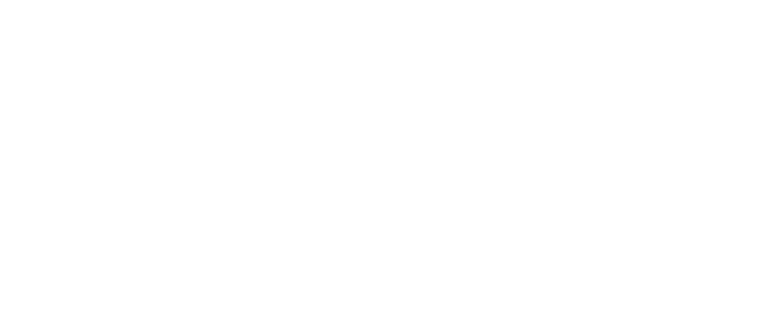 Kinaesthetics Grundlagen
Impulsreferat, Reflexion von Praxisbeispielen, Übungen
Kursnr.
FOB – 23/0010
Regina Penaloza-König, Erika Abermet, Jan Horchler             Mitarbeitende bdks Werteverbund, Besondere Wohnform Wabern
Zielgruppe
Mitarbeiter*innen aus den  Bereichen Wohnen & Arbeiten & Zentrale Dienste
AUS DEM INHALT:

Die zweitägige Fortbildung „Kinaesthetics“ beschäftigt sich mit der Frage, was ist eigentlich Kinaesthetics. 
Wir schauen uns an, wie wir Bewegungsabläufe in der Pflege und der Mobilisation unserer Klienten so gestalten, dass die Ressourcen der Zu-Pflegenden und der Pflegenden so gut wie möglich genutzt werden.
Es geht um kräftesparenden und flexiblen Einsatz der eigenen Bewegung in der Pflege; auch unter dem Aspekt des ergonomisch, rückenschonenden Arbeitens.
Im Nachgang der Schulung können bei auftretenden Fragen und/oder Schwierigkeiten individuelle Unterstützung und Hilfestellung auf der jeweiligen Gruppe angeboten werden.
01.06.2023 – 02.06.2023
jeweils 9:00 –17:00 Uhr
10
Max. Personen
bdks 
Zentralverwaltung
Seminarraum 007/ kleiner Gymnastikraum
Kirchbaunaer Str. 21
34225 Baunatal
21
Anmeldung über: www.bdks.de/360grad/
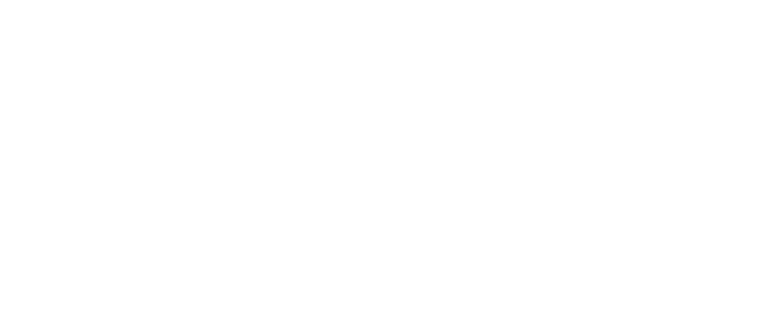 Kinaesthetics Grundlagen
Impulsreferat, Reflexion von Praxisbeispielen, Übungen
Kursnr.
FOB – 23/0011
Regina Penaloza-König, Erika Abermet, Jan Horchler             Mitarbeitende bdks Werteverbund, Besondere Wohnform Wabern
Zielgruppe
Mitarbeiter*innen aus den  Bereichen Wohnen & Arbeiten & Zentrale Dienste
AUS DEM INHALT:

Die zweitägige Fortbildung „Kinaesthetics“ beschäftigt sich mit der Frage, was ist eigentlich Kinaesthetics. 
Wir schauen uns an, wie wir Bewegungsabläufe in der Pflege und der Mobilisation unserer Klienten so gestalten, dass die Ressourcen der Zu-Pflegenden und der Pflegenden so gut wie möglich genutzt werden.
Es geht um kräftesparenden und flexiblen Einsatz der eigenen Bewegung in der Pflege; auch unter dem Aspekt des ergonomisch, rückenschonenden Arbeitens.
Im Nachgang der Schulung können bei auftretenden Fragen und/oder Schwierigkeiten individuelle Unterstützung und Hilfestellung auf der jeweiligen Gruppe angeboten werden.
12.10.2023 – 13.10.2023
jeweils 9:00 –17:00 Uhr
10
Max. Personen
bdks 
Zentralverwaltung
Seminarraum 007/ kleiner Gymnastikraum
Kirchbaunaer Str. 21
34225 Baunatal
22
Anmeldung über: www.bdks.de/360grad/
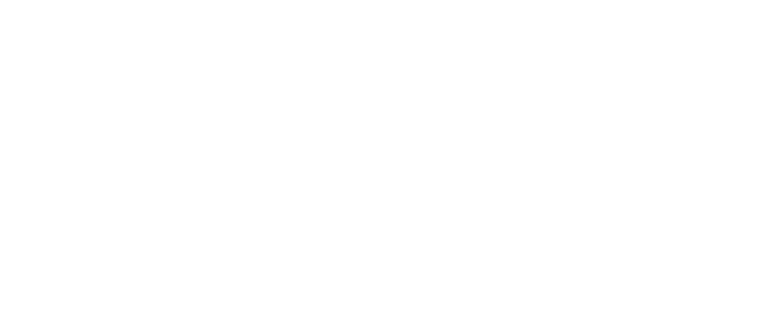 Gewaltprävention und Deeskalationsstrategie
Impulsreferat, Reflexion von Praxisbeispielen, Übungen
Kursnr.
FOB – 23/0012
Marko Dietrich
Deeskalationstrainer Studio III Charta
Mitarbeiter bdks Werteverbund, Besondere Wohnform Wabern
Zielgruppe
Mitarbeiter*innen aus den  Bereichen Wohnen & Arbeiten & Zentrale Dienste
AUS DEM INHALT:

Hierbei handelt es sich um einen dreitägigen Kurs, der sich besonders den schwierigen Situationen mit Klienten/innen in der alltäglichen Arbeit widmet. Er soll Mitarbeitenden einen sicheren Umgang mit solchen Situationen vermitteln und sie in ihrer Handlungssicherheit stärken. 
Unser Angebot sozialer Dienstleistung in der bdks beruht auf der Grundhaltung der Anerkennung. Das heißt, grenzwahrendes respektvolles Miteinander bestimmt das gemeinsame Gestalten von Lebensumfeld und persönlicher Entwicklung.
Jeder Mitarbeitende ist durch sein professionelles Handeln an dem Gelingen von gewaltfreiem Miteinander beteiligt. 
Auseinandersetzung mit rechtlichen Aspekten und Rahmenbedingungen
Rolle der Mitarbeitenden, Vorstellung Low Arousal-Ansatz
Wie können herausfordernde Verhaltensweisen verstanden werden und wie kann man ihnen begegnen? 
Dieses Modul bildet eine Fortbildungseinheit mit „Gewaltprävention und Deeskalationsstrategien Modul 1“ sowie den dazugehörigen Workshops.

Folgetermine 19.09.2023 + 26.09.2023 beachten!
12.09.2023, 19.09.2023, 26.09.2023
jeweils 9:00 –17:00 Uhr
10
Max. Personen
bdks 
Zentralverwaltung
Seminarraum 2
Kirchbaunaer Str. 19
34225 Baunatal
23
Anmeldung über: www.bdks.de/360grad/
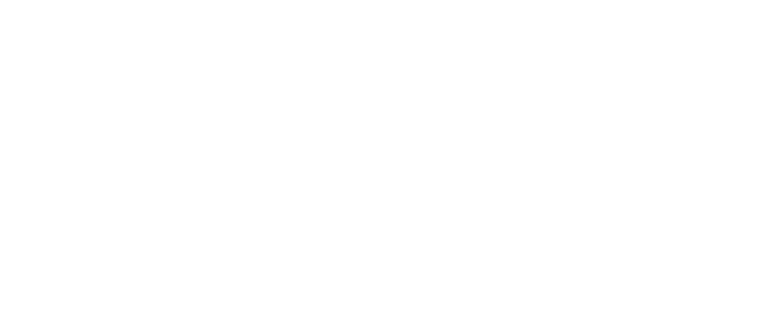 Deeskalation und Selbstverteidigung
Schulung von Aufmerksamkeit, Reflexion eigener Erfahrungen, Training von Bewegung und Techniken
Kursnr.
FOB – 23/0013
Sabine Mackrodt
Trainer für Deeskalation und Selbstverteidigung,
Inhaberin der WingTsun Kampfkunstschule
Zielgruppe
Mitarbeiter*innen aus den  Bereichen Wohnen & Arbeiten & Zentrale Dienste
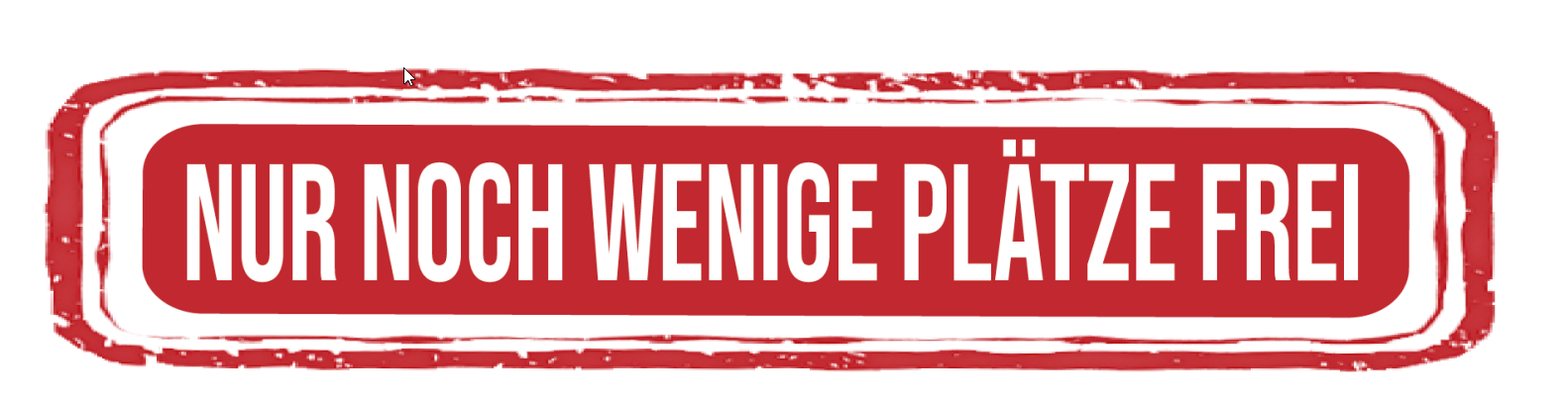 AUS DEM INHALT:

Im Umgang mit herausfordernden Verhaltensweisen steht immer das Verständnis der zugrunde liegenden möglichen Ursachen und Mechanismen im Vordergrund. Auf diese Weise kann  Konflikten vorgebeugt werden oder eskalierende Situationen können vermieden werden.
Dennoch können Situationen auftreten, in denen es für präventive Maßnahmen und deeskalierende Strategien zu spät ist und unmittelbare Handlungen notwendig werden, um sich oder andere vor Schaden zu bewahren.
Zum Beispiel sind dies massive körperliche Attacken durch größere Personen oder Würgeangriffe.

Ziel dieser Fortbildung ist es, durch das Erlernen konkreter Techniken und Strategien auch in Situationen handlungssicher zu bleiben, in denen Gefahr droht.
Wahrnehmung von Warnsignalen
Präventive Strategien der Selbstbehauptung
Möglichkeiten zur Eigensicherung und Selbstverteidigung 
Techniken zur Widererlangung von Kontrolle
16.06.23
9:30 –13:30 Uhr
12
Max. Personen
Haus Chasalla 
Sickingstr. 10 - 2 Stock
34117 Kassel
24
Anmeldung über: www.bdks.de/360grad/
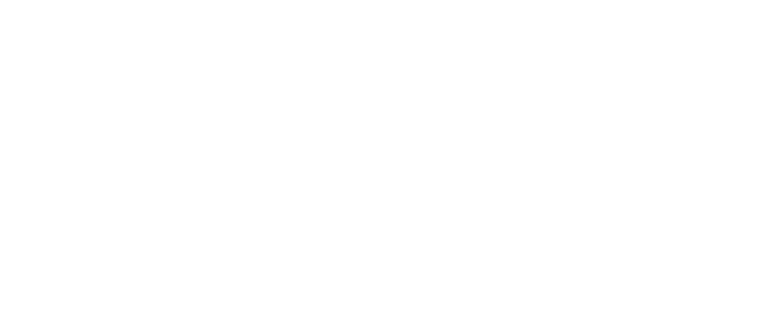 PIT Grundlagen Schulung
Kurzvorträge, Erfahrungsaustausch, Gruppenarbeit
Kursnr.
FOB – 23/0014
Heiko Ernst, Sascha Letz, Franziska Wunram                        
Mitarbeitende bdks Werteverbund, Zentrale Dienste
Zielgruppe
Mitarbeiter*innen aus den  Bereichen Wohnen & Arbeiten & Zentrale Dienste
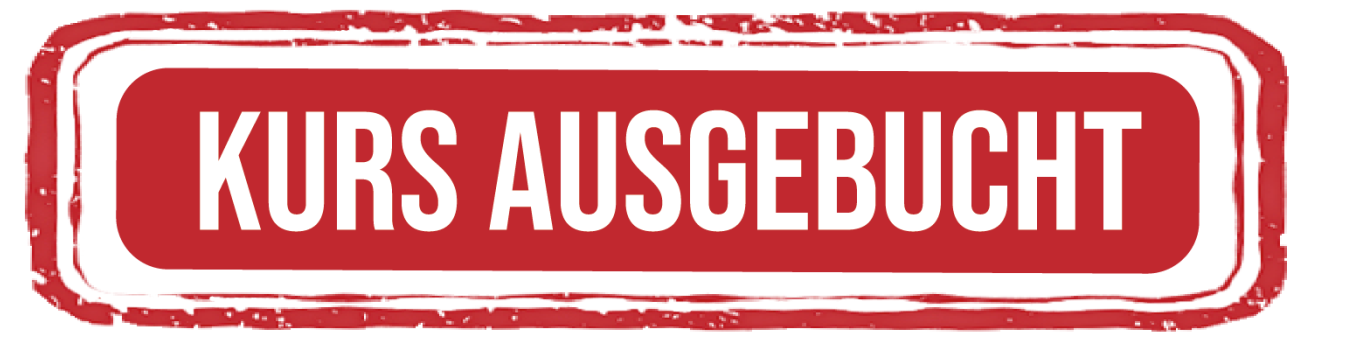 AUS DEM INHALT:

Das zweitägige Seminar umfasst 16 UE wie folgt:
Grundlagen der Personenzentrierten Bedarfsermittlung und Planung von Teilhabeleistungen
Grundlagen der Anwendungen und Nutzung 	der ICF in Bedarfsermittlung und Teilhabeplanung
Verfahren der Personenzentrierte integrierten gesamt- / Teilhabeplanung nach dem SGB IX  (neu)
Verfahren der Gesamtplanung des LWV Hessen
Der PIT: Instrument zur Bedarfsermittlung und Teilhabeplanung in Hessen
Personenzentrierte Ziele und Indikatoren
PIT-Erstellung: Methodisches Vorgehen mit Übungen
Prozess der Fortschreibung der Teilhabeplanung


Bitte prüfen Sie vor Teilnahme an diesem Angebot Ihre Zugriffsrechte auf die benötigten Programme. Hierbei unterstützen Sie Herr Ernst, Herr Letz und Frau Wunram.
09.05.2023 – 10.05.2023
jeweils 9:00 –16:00 Uhr
14
Max. Personen
bdks 
Zentralverwaltung
Seminarraum 1
Kirchbaunaer Str. 19
34225 Baunatal
25
Anmeldung über: www.bdks.de/360grad/
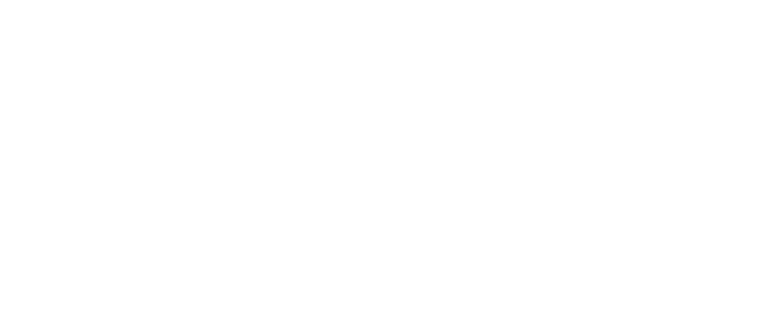 PIT Grundlagen Schulung
Kurzvorträge, Erfahrungsaustausch, Gruppenarbeit
Kursnr.
FOB – 23/0015
Heiko Ernst, Sascha Letz, Franziska Wunram                        
Mitarbeitende bdks Werteverbund, Zentrale Dienste
Zielgruppe
Mitarbeiter*innen aus den  Bereichen Wohnen & Arbeiten & Zentrale Dienste
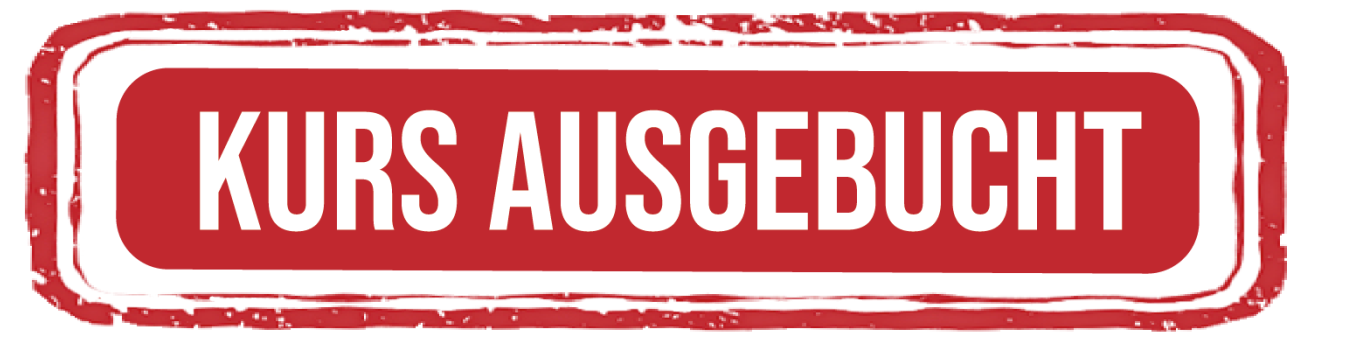 AUS DEM INHALT:

Das zweitägige Seminar umfasst 16 UE wie folgt:
Grundlagen der Personenzentrierten Bedarfsermittlung und Planung von Teilhabeleistungen
Grundlagen der Anwendungen und Nutzung 	der ICF in Bedarfsermittlung und Teilhabeplanung
Verfahren der Personenzentrierte integrierten gesamt- / Teilhabeplanung nach dem SGB IX  (neu)
Verfahren der Gesamtplanung des LWV Hessen
Der PIT: Instrument zur Bedarfsermittlung und Teilhabeplanung in Hessen
Personenzentrierte Ziele und Indikatoren
PIT-Erstellung: Methodisches Vorgehen mit Übungen
Prozess der Fortschreibung der Teilhabeplanung


Bitte prüfen Sie vor Teilnahme an diesem Angebot Ihre Zugriffsrechte auf die benötigten Programme. Hierbei unterstützen Sie Herr Ernst, Herr Letz und Frau Wunram.
28.06.2023 – 29.06.2023
jeweils 9:00 –16:00 Uhr
14
Max. Personen
bdks 
Zentralverwaltung
Seminarraum 1
Kirchbaunaer Str. 19
34225 Baunatal
26
Anmeldung über: www.bdks.de/360grad/
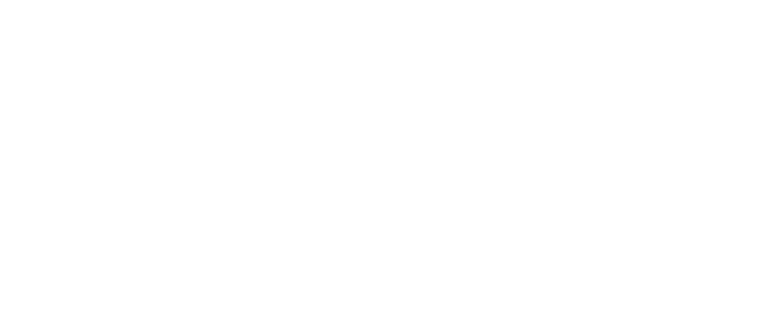 PIT Grundlagen Schulung
Kurzvorträge, Erfahrungsaustausch, Gruppenarbeit
Kursnr.
FOB – 23/0016
Heiko Ernst, Sascha Letz, Franziska Wunram                        
Mitarbeitende bdks Werteverbund, Zentrale Dienste
Zielgruppe
Mitarbeiter*innen aus den  Bereichen Wohnen & Arbeiten & Zentrale Dienste
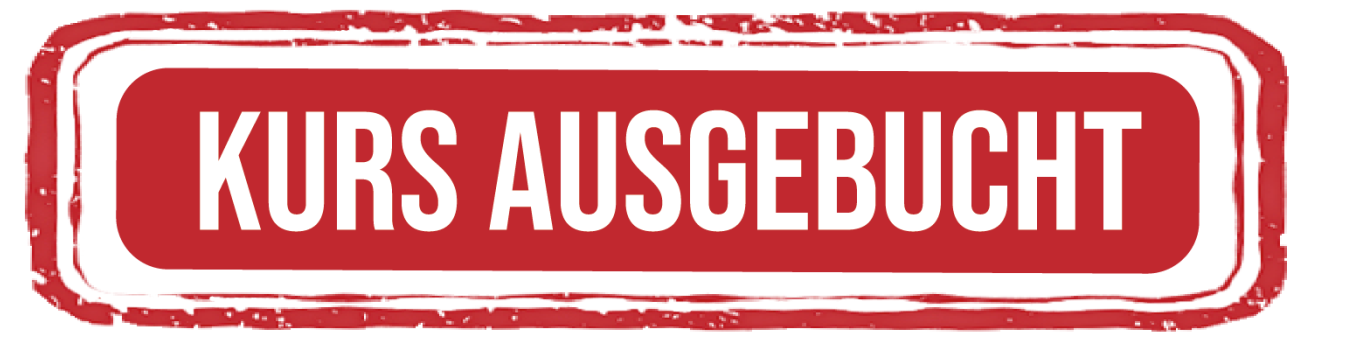 AUS DEM INHALT:

Das zweitägige Seminar umfasst 16 UE wie folgt:
Grundlagen der Personenzentrierten Bedarfsermittlung und Planung von Teilhabeleistungen
Grundlagen der Anwendungen und Nutzung 	der ICF in Bedarfsermittlung und Teilhabeplanung
Verfahren der Personenzentrierte integrierten gesamt- / Teilhabeplanung nach dem SGB IX  (neu)
Verfahren der Gesamtplanung des LWV Hessen
Der PIT: Instrument zur Bedarfsermittlung und Teilhabeplanung in Hessen
Personenzentrierte Ziele und Indikatoren
PIT-Erstellung: Methodisches Vorgehen mit Übungen
Prozess der Fortschreibung der Teilhabeplanung


Bitte prüfen Sie vor Teilnahme an diesem Angebot Ihre Zugriffsrechte auf die benötigten Programme. Hierbei unterstützen Sie Herr Ernst, Herr Letz und Frau Wunram.
13.09.2023 – 14.09.2023
jeweils 9:00 –16:00 Uhr
14
Max. Personen
bdks 
Zentralverwaltung
Seminarraum 1
Kirchbaunaer Str. 19
34225 Baunatal
27
Anmeldung über: www.bdks.de/360grad/
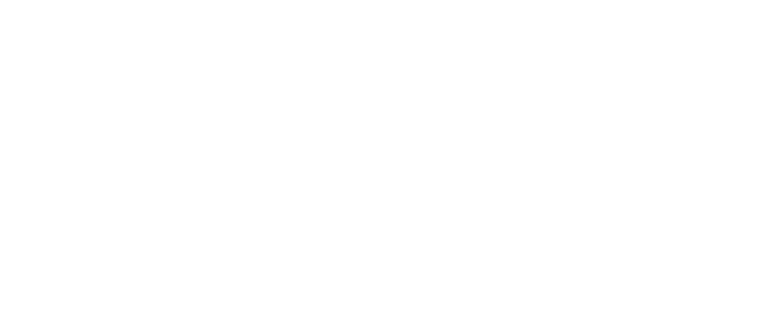 ICF Schulung für Leitungskräfte
Präsentation, Kurzvorträge Einzel,-Gruppen und Plenumsarbeit, Bearbeitung konkreter Fallbeispiele
Kursnr.
FOB – 23/0017
Petra Brodowski
Diakonie Hessen – Diakonisches Werk in Hessen und Nassau und Kurhessen-Waldeck e.V.
Zielgruppe
Leitungskräfte den  Bereichen Wohnen & Arbeiten & Zentrale Dienste
Multiplikatoren Workshop ICF- Ziele finden und formulieren
AUS DEM INHALT:

Vorbereitung auf die individuelle Hilfeplanung in Hessen im Rahmen des BTHG
Die International Classification of Functioning, Disability and Health (ICF) ist eine von der Weltgesundheitsorganisation heraus-gegebene Klassifikation. Mit der ICF können die bio-psycho-sozialen Aspekte von Krankheitsfolgen unter Berücksichtigung der Umgebungsfaktoren systematisch erfasst werden.                                    Die ICF ist eine wichtige Grundlage der individuellen Hilfeplanung in Hessen. Die Teilnehmenden dieses Workshops erfahren, wie die ICF in Instrumenten zur Bedarfsfeststellung konkret verwendet wird. Außerdem werden den Teilnehmen die Bedeutung der Zielfindung- und Zielformulierung in der Hilfeplanung vermittelt.                                               Als weiterer Schwerpunkt werden Methoden vermittelt, um die relevanten Aspekte der ICF für die hessische Hilfeplanung selbst zu schulen. 
In dem Workshop vermittelte Kompetenzen:
Die Teilnehmenden kennen Aufbau und Inhalte         der ICF
können die für Hessen relevanten ICF Inhalte vermitteln
können Methoden zur realistischen Zielfindung und Zielformulierung anwenden
sind in der Lage die Zielerreichung (Umsetzung von Maßnahmen) zu überprüfen
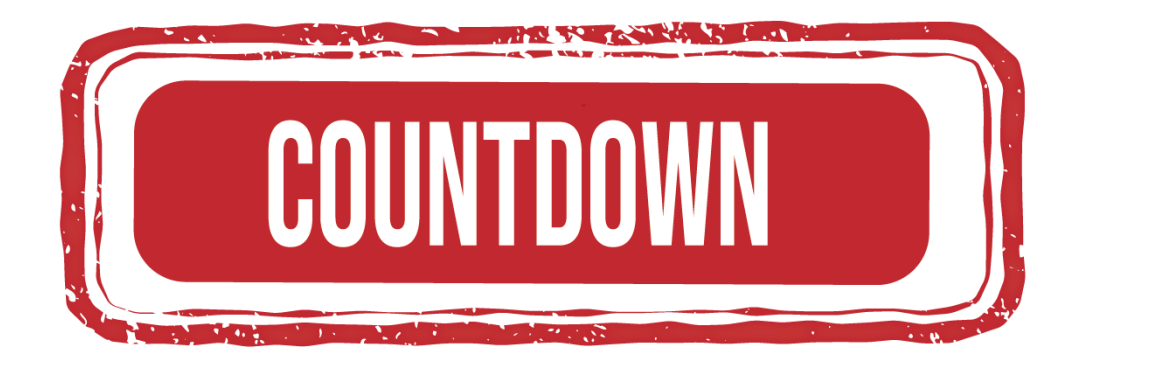 17.05.23
9:00 –16:00 Uhr
15
Max. Personen
bdks 
Zentralverwaltung
Seminarraum 1
Kirchbaunaer Str. 19
34225 Baunatal
28
Anmeldung über: www.bdks.de/360grad/
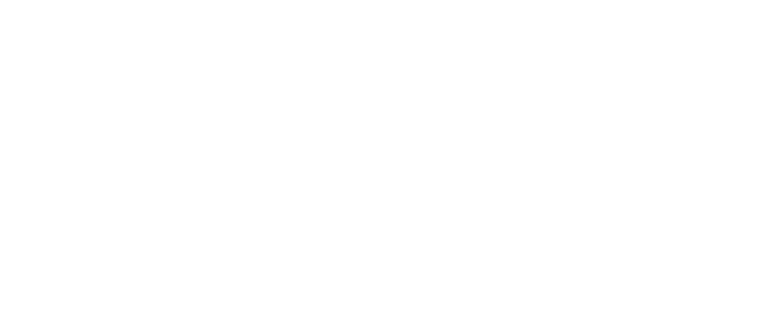 ICF Einführung
Wechseln von Plenum und Kleingruppen; Fallbearbeitung aus der Praxis der Teilnehmenden
Kursnr.
FOB – 23/0018
Volker Holl 
Gpe Mainz gGmbH, Campus
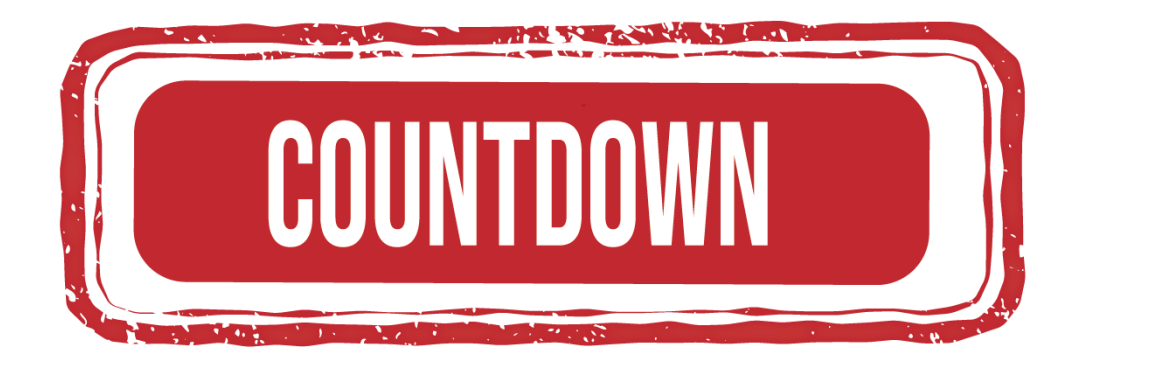 Zielgruppe
Mitarbeiter*innen aus den  Bereichen Wohnen & Arbeiten & Zentrale Dienste
AUS DEM INHALT:

§ 118 SGB IX n.F. formuliert bestimmte An-forderungen an die Instrumente der Bedarfsermittlung
ICF und SGB IX n.F.
Grundlagen und Komponenten der ICF:
Körperfunktionen und - strukturen
Aktivitäten
Kontexfaktoren
Teilhabe
Beurteilungsmerkmale

Ziele: 
Die Teilnehmenden kennen das bio-psycho-soziale Modell der ICF und dessen Bedeutung im SGB IX n.F.
Aufbau und Inhalte der ICF können erläutert und beschrieben werden.
Die Teilnehmende kennen die einzelnen Komponenten der ICF und können anhand dieser einen Fall aus der Praxis beschreiben
16.05.2023
9:00 –17:00 Uhr
20
Max. Personen
bdks 
Zentralverwaltung
Seminarraum 1
Kirchbaunaer Str. 19
34225 Baunatal
29
Anmeldung über: www.bdks.de/360grad/
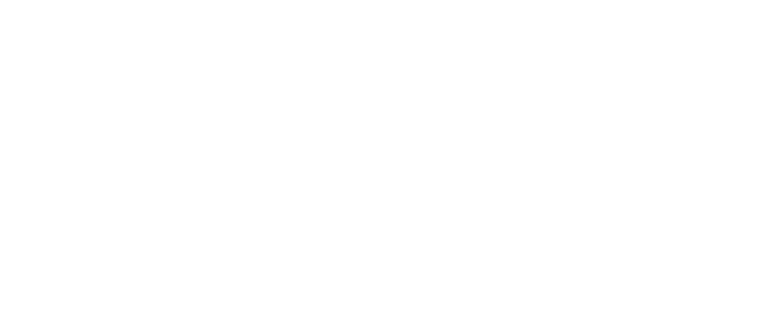 ICF Einführung
Wechseln von Plenum und Kleingruppen; Fallbearbeitung aus der Praxis der Teilnehmenden
Kursnr.
FOB – 23/0019
Volker Holl 
Gpe Mainz gGmbH, Campus
Zielgruppe
Mitarbeiter*innen aus den  Bereichen Wohnen & Arbeiten & Zentrale Dienste
AUS DEM INHALT:

§ 118 SGB IX n.F. formuliert bestimmte An-forderungen an die Instrumente der Bedarfsermittlung
ICF und SGB IX n.F.
Grundlagen und Komponenten der ICF:
Körperfunktionen und - strukturen
Aktivitäten
Kontexfaktoren
Teilhabe
Beurteilungsmerkmale

Ziele: 
Die Teilnehmenden kennen das bio-psycho-soziale Modell der ICF und dessen Bedeutung im SGB IX n.F.
Aufbau und Inhalte der ICF können erläutert und beschrieben werden.
Die Teilnehmende kennen die einzelnen Komponenten der ICF und können anhand dieser einen Fall aus der Praxis beschreiben
20.06.2023
9:00 –17:00 Uhr
20
Max. Personen
bdks 
Zentralverwaltung
Seminarraum 1
Kirchbaunaer Str. 19
34225 Baunatal
30
Anmeldung über: www.bdks.de/360grad/
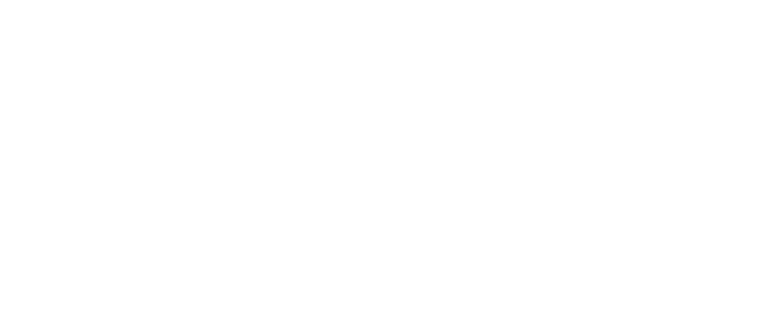 Keine Angst vor der Maus
Sie üben am PC im IT-Schulungsraum der bdks mit Unterstützung durch Lehrkräfte aus dem Arbeitsalltag
Kursnr.
FOB – 23/0022
Jana Schröder
Mitarbeiterin bdks Werteverbund, Zentrale Dienste
Zielgruppe
Mitarbeiter*innen aus den  Bereichen Wohnen & Arbeiten & Zentrale Dienste
AUS DEM INHALT:

Das Arbeiten mit dem Computer hat in fast allen Bereichen unseres Berufs- und Privatlebens Einzug gehalten. Keine Angst vor der Maus 😉 erklärt den PC und leitet bei ersten Schritten an.
Computer an- und ausschalten, Einstellen und Bedienen von Tastatur und Maus, welche Programme hat mein PC und was kann ich damit tun; Dokumente ablegen und wieder finden.
Sie werden am Seminarende Ihre Maus besser verstehen.
11.07.2023 
13:00 –16:00 Uhr
9
Max. Personen
Für Alle, die bisher nicht oder wenig am Computer arbeiten.

Seminardauer: 3 Stunden – mit Pausen
bdks 
WfbM Baunatal,
Schulungsraum 007
Kirchbaunaer Str. 21
34225 Baunatal
31
Anmeldung über: www.bdks.de/360grad/
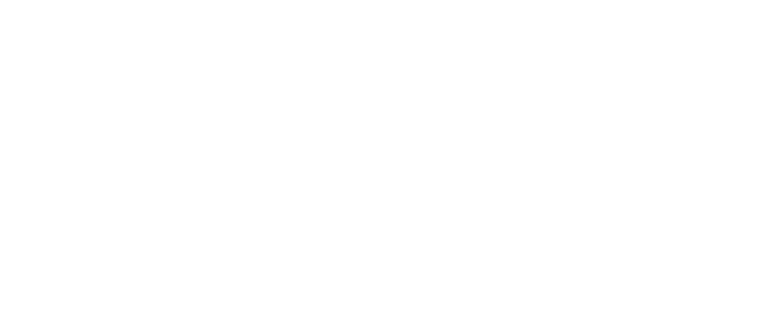 Keine Angst vor der Maus
Sie üben am PC im IT-Schulungsraum der bdks mit Unterstützung durch Lehrkräfte aus dem Arbeitsalltag
Kursnr.
FOB – 23/0023
Jana Schröder
Mitarbeiterin bdks Werteverbund, Zentrale Dienste
Zielgruppe
Mitarbeiter*innen aus den  Bereichen Wohnen & Arbeiten & Zentrale Dienste
AUS DEM INHALT:

Das Arbeiten mit dem Computer hat in fast allen Bereichen unseres Berufs- und Privatlebens Einzug gehalten. Keine Angst vor der Maus 😉 erklärt den PC und leitet bei ersten Schritten an.
Computer an- und ausschalten, Einstellen und Bedienen von Tastatur und Maus, welche Programme hat mein PC und was kann ich damit tun; Dokumente ablegen und wieder finden.
Sie werden am Seminarende Ihre Maus besser verstehen.
12.09.2023 
13:00 –16:00 Uhr
9
Max. Personen
Für Alle, die bisher nicht oder wenig am Computer arbeiten.

Seminardauer: 3 Stunden – mit Pausen
bdks 
WfbM Baunatal,
Schulungsraum 007
Kirchbaunaer Str. 21
34225 Baunatal
32
Anmeldung über: www.bdks.de/360grad/
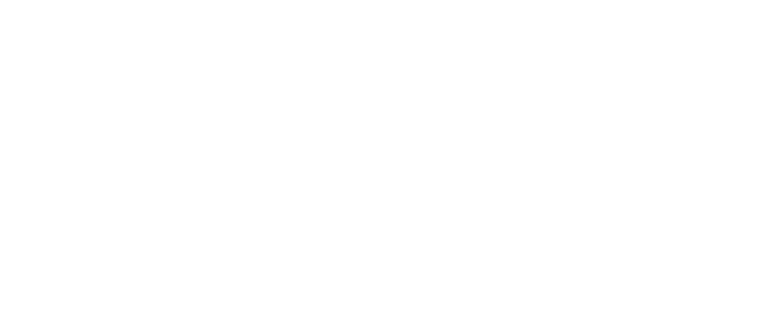 Keine Angst vor der Maus
Sie üben am PC im IT-Schulungsraum der bdks mit Unterstützung durch Lehrkräfte aus dem Arbeitsalltag
Kursnr.
FOB – 23/0024
Jana Schröder
Mitarbeiterin bdks Werteverbund, Zentrale Dienste
Zielgruppe
Mitarbeiter*innen aus den  Bereichen Wohnen & Arbeiten & Zentrale Dienste
AUS DEM INHALT:

Das Arbeiten mit dem Computer hat in fast allen Bereichen unseres Berufs- und Privatlebens Einzug gehalten. Keine Angst vor der Maus 😉 erklärt den PC und leitet bei ersten Schritten an.
Computer an- und ausschalten, Einstellen und Bedienen von Tastatur und Maus, welche Programme hat mein PC und was kann ich damit tun; Dokumente ablegen und wieder finden.
Sie werden am Seminarende Ihre Maus besser verstehen.
14.11.2023 
13:00 –16:00 Uhr
9
Max. Personen
Für Alle, die bisher nicht oder wenig am Computer arbeiten.

Seminardauer: 3 Stunden – mit Pausen
bdks 
WfbM Baunatal,
Schulungsraum 007
Kirchbaunaer Str. 21
34225 Baunatal
33
Anmeldung über: www.bdks.de/360grad/
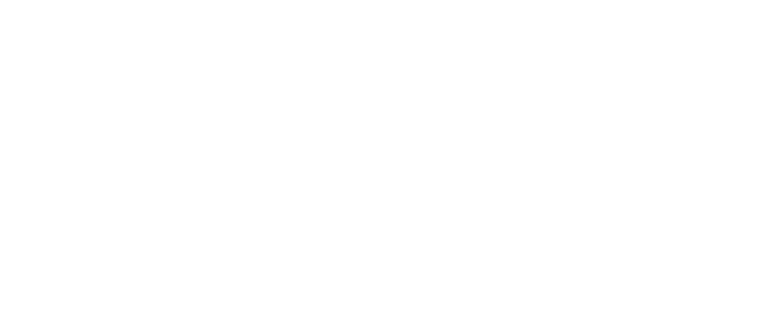 Anwenderschulung MS Office Outlook
Sie üben am PC im IT-Schulungsraum der bdks mit Unterstützung durch Lehrkräfte aus dem Arbeitsalltag
Kursnr.
FOB – 23/0026
Jana Schröder
Mitarbeiterin bdks Werteverbund, Zentrale Dienste
Zielgruppe
Mitarbeiter*innen aus den  Bereichen Wohnen & Arbeiten & Zentrale Dienste
AUS DEM INHALT:

Termine verwalten; 
E-Mails bearbeiten, ablegen (und wieder finden); 
Erinnerungen setzen; 
Aufgaben eintragen und nachverfolgen; Notizen erstellen; Kontakte pflegen und nutzen – Sie lernen, wie Outlook Ihnen das tägliche Arbeiten erleichtert.
13.06.2023 
13:00 –16:00 Uhr
9
Max. Personen
Das Seminar richtet sich an Anfänger und Alle, die sicherer in Umgang mit Outlook werden möchten.
Seminardauer: 3 Stunden – mit Pausen
bdks 
WfbM Baunatal,
Schulungsraum 007
Kirchbaunaer Str. 21
34225 Baunatal
34
Anmeldung über: www.bdks.de/360grad/
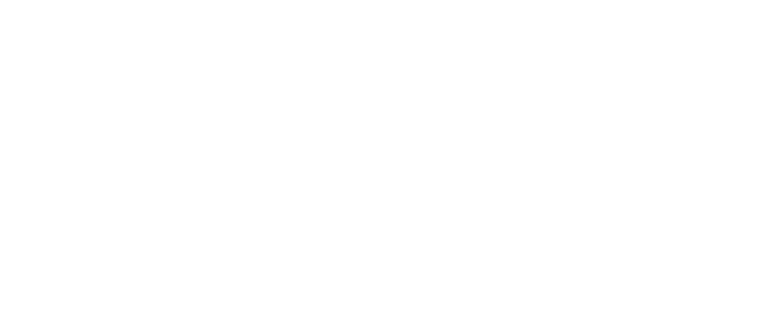 Anwenderschulung MS Office Outlook
Sie üben am PC im IT-Schulungsraum der bdks mit Unterstützung durch Lehrkräfte aus dem Arbeitsalltag
Kursnr.
FOB – 23/0027
Jana Schröder
Mitarbeiterin bdks Werteverbund, Zentrale Dienste
Zielgruppe
Mitarbeiter*innen aus den  Bereichen Wohnen & Arbeiten & Zentrale Dienste
AUS DEM INHALT:

Termine verwalten; 
E-Mails bearbeiten, ablegen (und wieder finden); 
Erinnerungen setzen; 
Aufgaben eintragen und nachverfolgen; Notizen erstellen; Kontakte pflegen und nutzen – Sie lernen, wie Outlook Ihnen das tägliche Arbeiten erleichtert.
04.07.2023 
13:00 –16:00 Uhr
9
Max. Personen
Das Seminar richtet sich an Anfänger und Alle, die sicherer in Umgang mit Outlook werden möchten.
Seminardauer: 3 Stunden – mit Pausen
bdks 
WfbM Baunatal,
Schulungsraum 007
Kirchbaunaer Str. 21
34225 Baunatal
35
Anmeldung über: www.bdks.de/360grad/
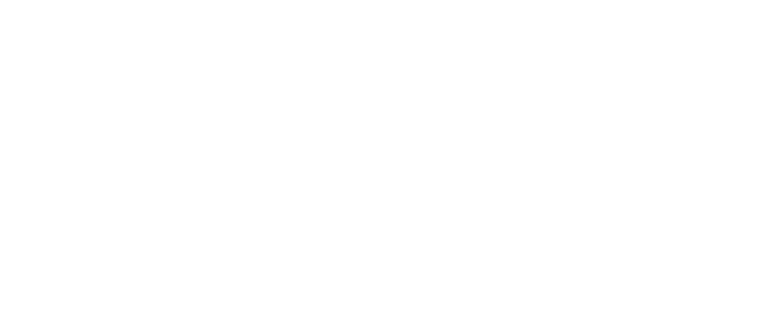 Anwenderschulung MS Office Outlook
Sie üben am PC im IT-Schulungsraum der bdks mit Unterstützung durch Lehrkräfte aus dem Arbeitsalltag
Kursnr.
FOB – 23/0028
Jana Schröder
Mitarbeiterin bdks Werteverbund, Zentrale Dienste
Zielgruppe
Mitarbeiter*innen aus den  Bereichen Wohnen & Arbeiten & Zentrale Dienste
AUS DEM INHALT:

Termine verwalten; 
E-Mails bearbeiten, ablegen (und wieder finden); 
Erinnerungen setzen; 
Aufgaben eintragen und nachverfolgen; Notizen erstellen; Kontakte pflegen und nutzen – Sie lernen, wie Outlook Ihnen das tägliche Arbeiten erleichtert.
05.09.2023 
13:00 –16:00 Uhr
9
Max. Personen
Das Seminar richtet sich an Anfänger und Alle, die sicherer in Umgang mit Outlook werden möchten.
Seminardauer: 3 Stunden – mit Pausen
bdks 
WfbM Baunatal,
Schulungsraum 007
Kirchbaunaer Str. 21,
34225 Baunatal
36
Anmeldung über: www.bdks.de/360grad/
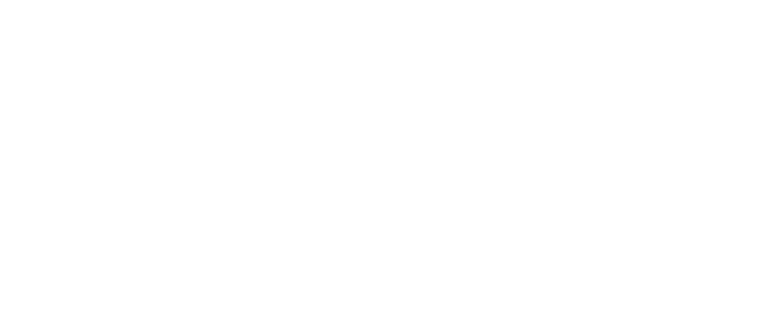 Anwenderschulung MS Office Outlook
Sie üben am PC im IT-Schulungsraum der bdks mit Unterstützung durch Lehrkräfte aus dem Arbeitsalltag
Kursnr.
FOB – 23/0029
Jana Schröder
Mitarbeiterin bdks Werteverbund, Zentrale Dienste
Zielgruppe
Mitarbeiter*innen aus den  Bereichen Wohnen & Arbeiten & Zentrale Dienste
AUS DEM INHALT:

Termine verwalten; 
E-Mails bearbeiten, ablegen (und wieder finden); 
Erinnerungen setzen; 
Aufgaben eintragen und nachverfolgen; Notizen erstellen; Kontakte pflegen und nutzen – Sie lernen, wie Outlook Ihnen das tägliche Arbeiten erleichtert.
07.11.2023 
13:00 –16:00 Uhr
9
Max. Personen
Das Seminar richtet sich an Anfänger und Alle, die sicherer in Umgang mit Outlook werden möchten.
Seminardauer: 3 Stunden – mit Pausen
bdks 
WfbM Baunatal,
Schulungsraum 007
Kirchbaunaer Str. 21
34225 Baunatal
37
Anmeldung über: www.bdks.de/360grad/
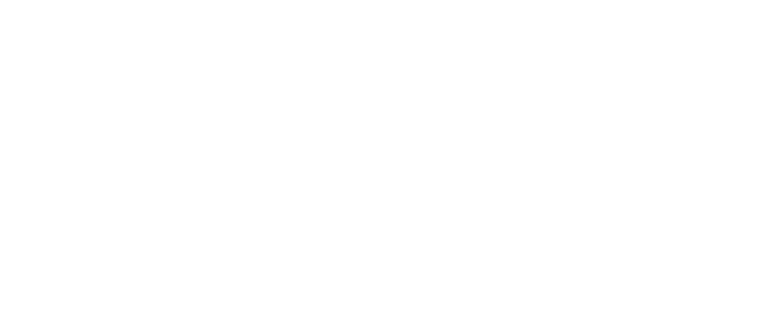 Anwenderschulung MS Office Word - Anfänger
Sie üben am PC im IT-Schulungsraum der bdks mit Unterstützung durch Lehrkräfte aus dem Arbeitsalltag
Kursnr.
FOB – 23/0031
Jana Schröder
Mitarbeiterin bdks Werteverbund, Zentrale Dienste
Zielgruppe
Mitarbeiter*innen aus den  Bereichen Wohnen & Arbeiten & Zentrale Dienste
AUS DEM INHALT:

Mit dem Textprogramm aus der MS-Office Familie sicher und zeitsparend arbeiten:  Sie lernen die Benutzeroberfläche kennen und richten diese für Ihre tägliche Arbeit ein. Sie werden sicher in der Nutzung der Menüs und der Befehle im Menüband. 
Sie erstellen Dokumente, nutzen die vorhandenen Vorlagen und lernen das Speichern / die Ablage Ihrer Dokumente ( … und wieder finden).
23.05.2023 
13:00 – 16:00 Uhr
9
Max. Personen
Info: Im Word Fortgeschrittenen Kurs können Sie weitere Anwendungen kennenlernen.
Das Seminar richtet sich an Anfänger und Alle, die sicherer in Umgang mit Word werden möchten.
Seminardauer: 3 Stunden – mit Pausen
bdks 
WfbM Baunatal,
Schulungsraum 007
Kirchbaunaer Str. 21
34225 Baunatal
38
Anmeldung über: www.bdks.de/360grad/
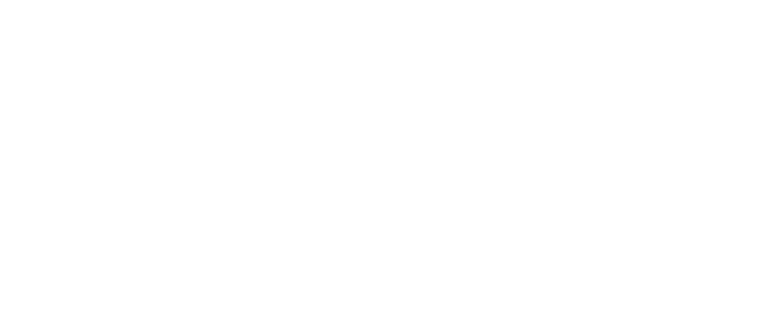 Anwenderschulung MS Office Word - Anfänger
Sie üben am PC im IT-Schulungsraum der bdks mit Unterstützung durch Lehrkräfte aus dem Arbeitsalltag
Kursnr.
FOB – 23/0032
Jana Schröder
Mitarbeiterin bdks Werteverbund, Zentrale Dienste
Zielgruppe
Mitarbeiter*innen aus den  Bereichen Wohnen & Arbeiten & Zentrale Dienste
AUS DEM INHALT:

Mit dem Textprogramm aus der MS-Office Familie sicher und zeitsparend arbeiten:  Sie lernen die Benutzeroberfläche kennen und richten diese für Ihre tägliche Arbeit ein. Sie werden sicher in der Nutzung der Menüs und der Befehle im Menüband. 
Sie erstellen Dokumente, nutzen die vorhandenen Vorlagen und lernen das Speichern / die Ablage Ihrer Dokumente ( … und wieder finden).
19.09.2023 
13:00 – 16:00 Uhr
9
Max. Personen
Info: Im Word Fortgeschrittenen Kurs können Sie weitere Anwendungen kennenlernen.
Das Seminar richtet sich an Anfänger und Alle, die sicherer in Umgang mit Word werden möchten.
Seminardauer: 3 Stunden – mit Pausen
bdks 
WfbM Baunatal,
Schulungsraum 007
Kirchbaunaer Str. 21
34225 Baunatal
39
Anmeldung über: www.bdks.de/360grad/
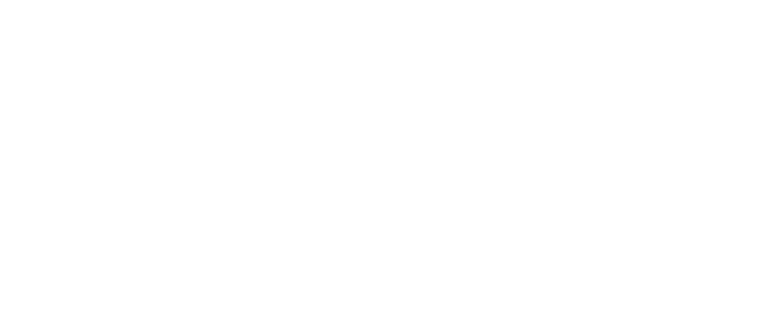 Anwenderschulung MS Office Word - Anfänger
Sie üben am PC im IT-Schulungsraum der bdks mit Unterstützung durch Lehrkräfte aus dem Arbeitsalltag
Kursnr.
FOB – 23/0033
Jana Schröder
Mitarbeiterin bdks Werteverbund, Zentrale Dienste
Zielgruppe
Mitarbeiter*innen aus den  Bereichen Wohnen & Arbeiten & Zentrale Dienste
AUS DEM INHALT:

Mit dem Textprogramm aus der MS-Office Familie sicher und zeitsparend arbeiten:  Sie lernen die Benutzeroberfläche kennen und richten diese für Ihre tägliche Arbeit ein. Sie werden sicher in der Nutzung der Menüs und der Befehle im Menüband. 
Sie erstellen Dokumente, nutzen die vorhandenen Vorlagen und lernen das Speichern / die Ablage Ihrer Dokumente ( … und wieder finden).
21.11.2023 
13:00 – 16:00 Uhr
9
Max. Personen
Info: Im Word Fortgeschrittenen Kurs können Sie weitere Anwendungen kennenlernen.
Das Seminar richtet sich an Anfänger und Alle, die sicherer in Umgang mit Word werden möchten.
Seminardauer: 3 Stunden – mit Pausen
bdks 
WfbM Baunatal,
Schulungsraum 007
Kirchbaunaer Str. 21
34225 Baunatal
40
Anmeldung über: www.bdks.de/360grad/
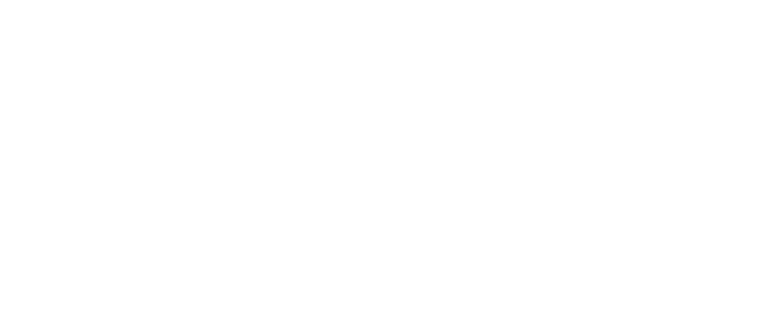 Anwenderschulung MS Office Word - Fortgeschrittene
Sie üben am PC im IT-Schulungsraum der bdks mit Unterstützung durch Lehrkräfte aus dem Arbeitsalltag
Kursnr.
FOB – 23/0035
Jana Schröder
Mitarbeiterin bdks Werteverbund, Zentrale Dienste
Zielgruppe
Mitarbeiter*innen aus den  Bereichen Wohnen & Arbeiten & Zentrale Dienste
AUS DEM INHALT:

Sie lernen das Erstellen von großen Dokumenten inklusive Listenebenen und Inhaltsverzeichnis kennen: Inklusive dem Einbinden von Inhalten aus PowerPoint oder Excel mit und ohne Verknüpfungen.
Im zweiten Teil des Seminars wird das 
Erstellen, 
Bearbeiten
und Versenden 
von Seriendokumenten (Brief, Umschlag, E-Mail) geübt.
18.07.2023
13:00 – 16:00 Uhr
9
Max. Personen
Das Seminar richtet sich an geübte Anwenderinnen und Anwender.
Seminardauer: 3 Stunden – mit Pausen
bdks 
WfbM Baunatal,
Schulungsraum 007
Kirchbaunaer Str. 21
34225 Baunatal
41
Anmeldung über: www.bdks.de/360grad/
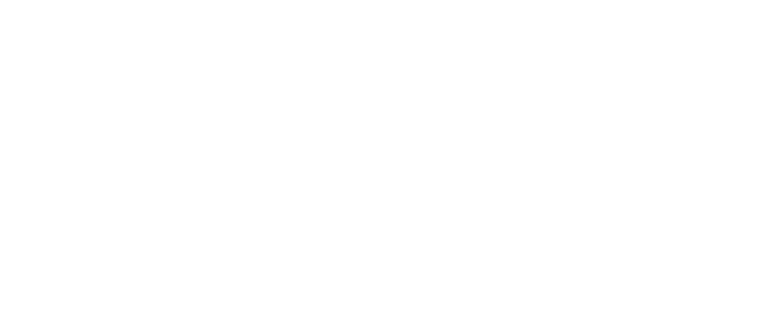 Anwenderschulung MS Office Word - Fortgeschrittene
Sie üben am PC im IT-Schulungsraum der bdks mit Unterstützung durch Lehrkräfte aus dem Arbeitsalltag
Kursnr.
FOB – 23/0036
Jana Schröder
Mitarbeiterin bdks Werteverbund, Zentrale Dienste
Zielgruppe
Mitarbeiter*innen aus den  Bereichen Wohnen & Arbeiten & Zentrale Dienste
AUS DEM INHALT:

Sie lernen das Erstellen von großen Dokumenten inklusive Listenebenen und Inhaltsverzeichnis kennen: Inklusive dem Einbinden von Inhalten aus PowerPoint oder Excel mit und ohne Verknüpfungen.
Im zweiten Teil des Seminars wird das 
Erstellen, 
Bearbeiten
und Versenden 
von Seriendokumenten (Brief, Umschlag, E-Mail) geübt.
31.10.2023
13:00 – 16:00 Uhr
9
Max. Personen
Das Seminar richtet sich an geübte Anwenderinnen und Anwender.
Seminardauer: 3 Stunden – mit Pausen
bdks 
WfbM Baunatal,
Schulungsraum 007
Kirchbaunaer Str. 21
34225 Baunatal
42
Anmeldung über: www.bdks.de/360grad/
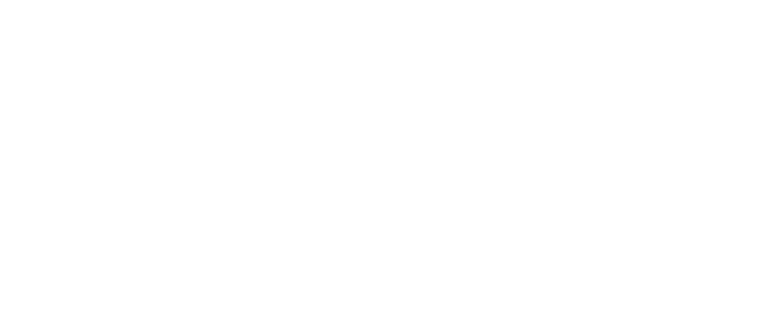 Anwenderschulung MS Office Word - Fortgeschrittene
Sie üben am PC im IT-Schulungsraum der bdks mit Unterstützung durch Lehrkräfte aus dem Arbeitsalltag
Kursnr.
FOB – 23/0037
Jana Schröder
Mitarbeiterin bdks Werteverbund, Zentrale Dienste
Zielgruppe
Mitarbeiter*innen aus den  Bereichen Wohnen & Arbeiten & Zentrale Dienste
AUS DEM INHALT:

Sie lernen das Erstellen von großen Dokumenten inklusive Listenebenen und Inhaltsverzeichnis kennen: Inklusive dem Einbinden von Inhalten aus PowerPoint oder Excel mit und ohne Verknüpfungen.
Im zweiten Teil des Seminars wird das 
Erstellen, 
Bearbeiten
und Versenden 
von Seriendokumenten (Brief, Umschlag, E-Mail) geübt.
12.12.2023
13:00 – 16:00 Uhr
9
Max. Personen
Das Seminar richtet sich an geübte Anwenderinnen und Anwender.
Seminardauer: 3 Stunden – mit Pausen
bdks 
WfbM Baunatal,
Schulungsraum 007
Kirchbaunaer Str. 21
34225 Baunatal
43
Anmeldung über: www.bdks.de/360grad/
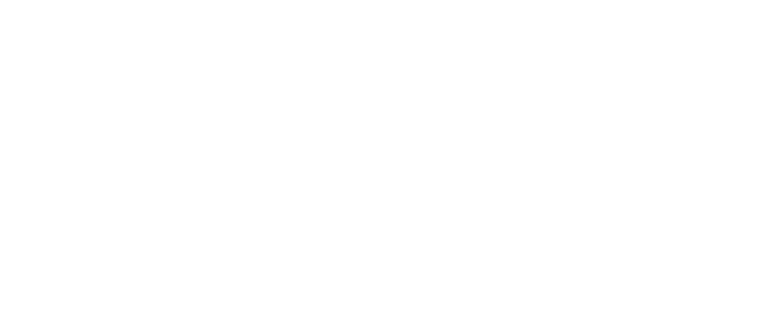 Anwenderschulung MS Office Power Point
Sie üben am PC im IT-Schulungsraum der bdks mit Unterstützung durch Lehrkräfte aus dem Arbeitsalltag
Kursnr.
FOB – 23/0039
Jana Schröder
Mitarbeiterin bdks Werteverbund, Zentrale Dienste
Zielgruppe
Mitarbeiter*innen aus den  Bereichen Wohnen & Arbeiten & Zentrale Dienste
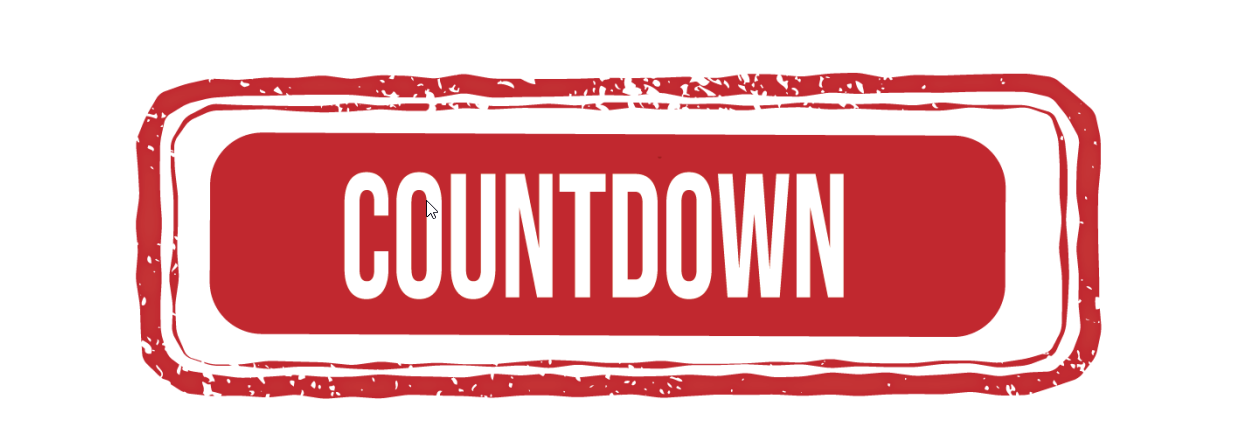 AUS DEM INHALT:

Eine gute Präsentation führt die Zuhörenden, gut strukturiert und übersichtlich, durch den Vortrag (Weniger ist manchmal mehr.). Sie lernen die gestalterischen Grundlagen kennen, gestalten die Voreinstellungen im Folienmaster, erstellen Diagramme und üben das Ausrichten mehrerer Elemente und Animieren Ihrer Präsentation.
09.05.2023
13:00 – 16:00 Uhr
9
Max. Personen
Das Seminar richtet sich an Alle, die Präsentationen erstellen möchten.
Seminardauer: 3 Stunden – mit Pausen
bdks 
WfbM Baunatal,
Schulungsraum 007
Kirchbaunaer Str. 21
34225 Baunatal
44
Anmeldung über: www.bdks.de/360grad/
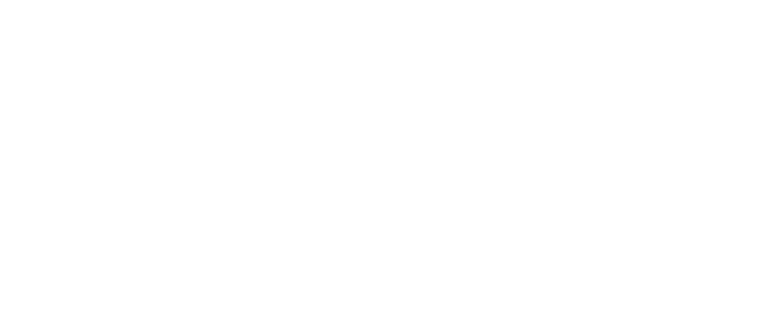 Anwenderschulung MS Office Power Point
Sie üben am PC im IT-Schulungsraum der bdks mit Unterstützung durch Lehrkräfte aus dem Arbeitsalltag
Kursnr.
FOB – 23/0040
Jana Schröder
Mitarbeiterin bdks Werteverbund, Zentrale Dienste
Zielgruppe
Mitarbeiter*innen aus den  Bereichen Wohnen & Arbeiten & Zentrale Dienste
AUS DEM INHALT:

Eine gute Präsentation führt die Zuhörenden, gut strukturiert und übersichtlich, durch den Vortrag (Weniger ist manchmal mehr.). Sie lernen die gestalterischen Grundlagen kennen, gestalten die Voreinstellungen im Folienmaster, erstellen Diagramme und üben das Ausrichten mehrerer Elemente und Animieren Ihrer Präsentation.
26.09.2023
13:00 – 16:00 Uhr
9
Max. Personen
Das Seminar richtet sich an Alle, die Präsentationen erstellen möchten.
Seminardauer: 3 Stunden – mit Pausen
bdks 
WfbM Baunatal,
Schulungsraum 007
Kirchbaunaer Str. 21
34225 Baunatal
45
Anmeldung über: www.bdks.de/360grad/
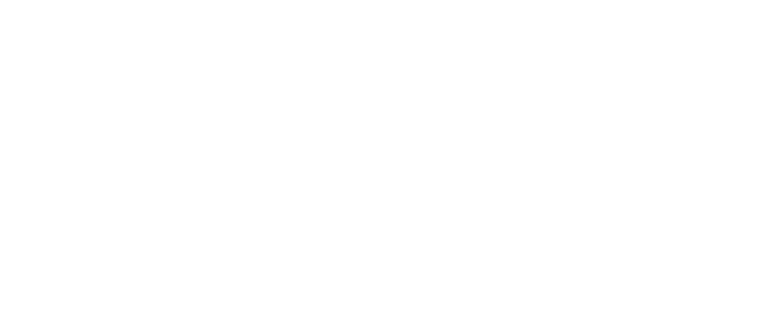 Anwenderschulung MS Office Power Point
Sie üben am PC im IT-Schulungsraum der bdks mit Unterstützung durch Lehrkräfte aus dem Arbeitsalltag
Kursnr.
FOB – 23/0041
Jana Schröder
Mitarbeiterin bdks Werteverbund, Zentrale Dienste
Zielgruppe
Mitarbeiter*innen aus den  Bereichen Wohnen & Arbeiten & Zentrale Dienste
AUS DEM INHALT:

Eine gute Präsentation führt die Zuhörenden, gut strukturiert und übersichtlich, durch den Vortrag (Weniger ist manchmal mehr.). Sie lernen die gestalterischen Grundlagen kennen, gestalten die Voreinstellungen im Folienmaster, erstellen Diagramme und üben das Ausrichten mehrerer Elemente und Animieren Ihrer Präsentation.
28.11.2023
13:00 – 16:00 Uhr
9
Max. Personen
Das Seminar richtet sich an Alle, die Präsentationen erstellen möchten.
Seminardauer: 3 Stunden – mit Pausen
bdks 
WfbM Baunatal,
Schulungsraum 007
Kirchbaunaer Str. 21
34225 Baunatal
46
Anmeldung über: www.bdks.de/360grad/
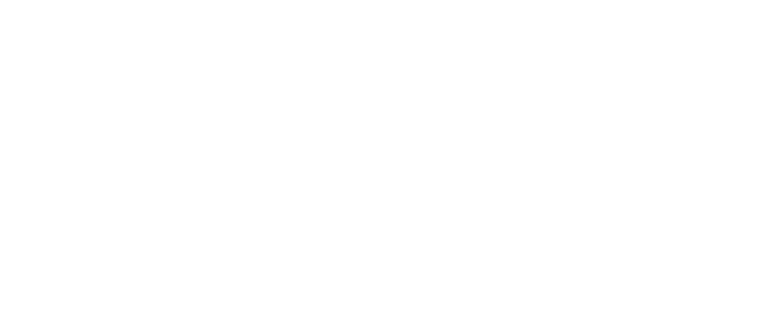 Anwenderschulung MS Office Excel - Anfänger
Sie üben am PC im IT-Schulungsraum der bdks mit Unterstützung durch Lehrkräfte aus dem Arbeitsalltag
Kursnr.
FOB – 23/0042
Jana Schröder
Mitarbeiterin bdks Werteverbund, Zentrale Dienste
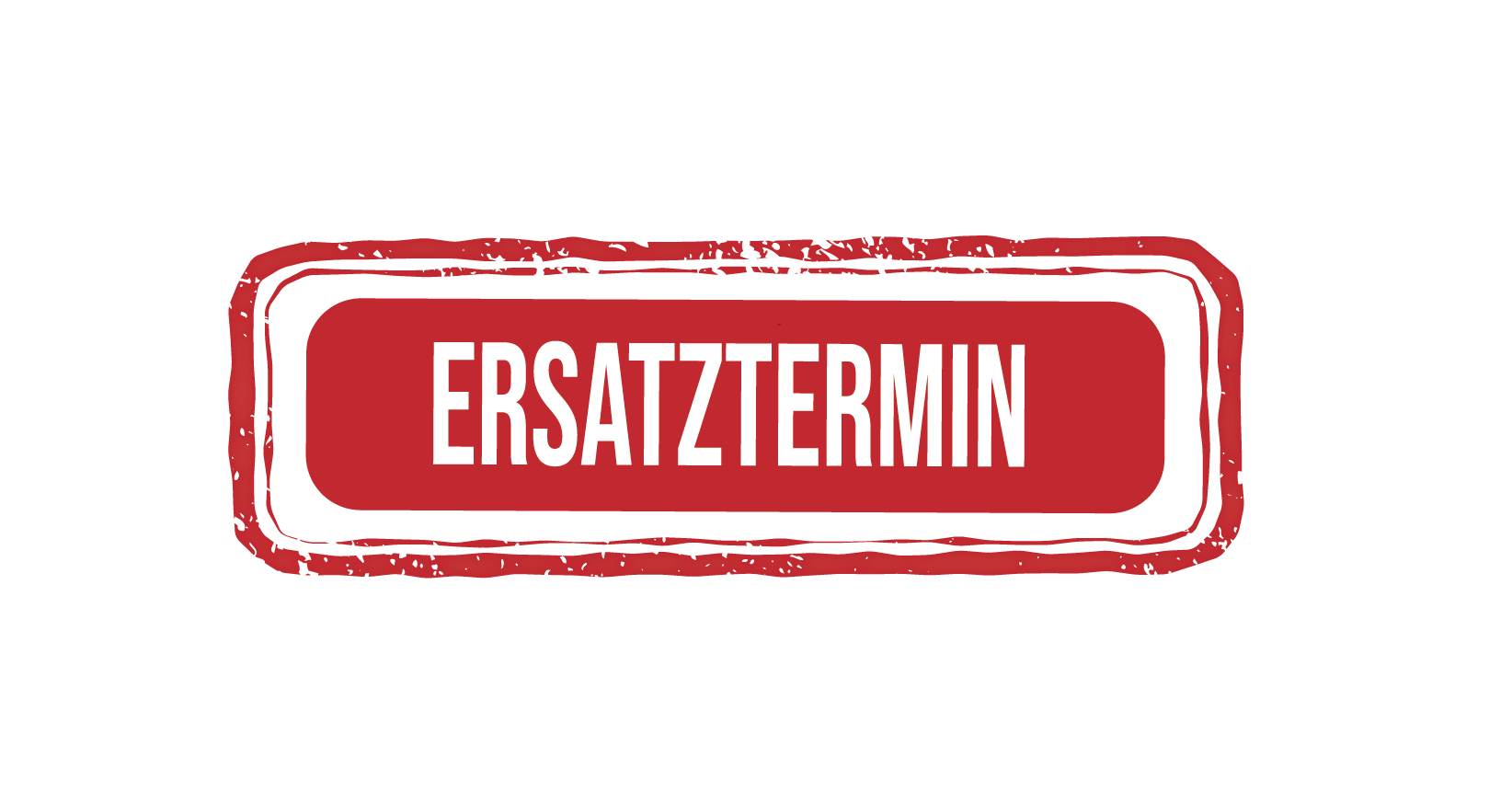 Zielgruppe
Mitarbeiter*innen aus den  Bereichen Wohnen & Arbeiten & Zentrale Dienste
AUS DEM INHALT:

Mit dem Kalkulationsprogramm aus der MS-Office Familie sicher und zeitsparend arbeiten: 
Sie lernen die Benutzeroberfläche kennen und richten diese für Ihre tägliche Arbeit ein. Sie werden sicher in der Nutzung der Menüs und der Befehle im Menüband. 
Sie erstellen Tabellen und Grafiken, nutzen die
unterschiedlichen Ansichten und lernen die 
Einstellungen und Druckeinrichtungen kennen.
18.04.2023
13:00 – 16:00 Uhr
9
Max. Personen
Das Seminar richtet sich an Anfänger und Alle, die sicherer im Umgang mit Excel werden möchten.
Seminardauer: 3 Stunden – mit Pausen

Verschoben auf den 02.05.2023!!!
bdks 
WfbM Baunatal,
Schulungsraum 007
Kirchbaunaer Str. 21
34225 Baunatal
47
Anmeldung über: www.bdks.de/360grad/
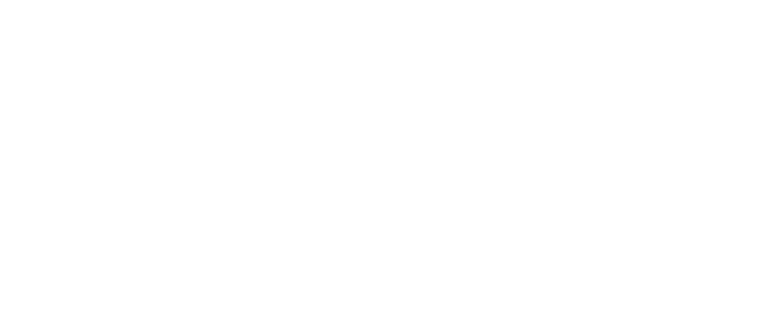 Anwenderschulung MS Office Excel - Anfänger
Sie üben am PC im IT-Schulungsraum der bdks mit Unterstützung durch Lehrkräfte aus dem Arbeitsalltag
Kursnr.
FOB – 23/0043
Jana Schröder
Mitarbeiterin bdks Werteverbund, Zentrale Dienste
Zielgruppe
Mitarbeiter*innen aus den  Bereichen Wohnen & Arbeiten & Zentrale Dienste
AUS DEM INHALT:

Mit dem Kalkulationsprogramm aus der MS-Office Familie sicher und zeitsparend arbeiten: 
Sie lernen die Benutzeroberfläche kennen und richten diese für Ihre tägliche Arbeit ein. Sie werden sicher in der Nutzung der Menüs und der Befehle im Menüband. 
Sie erstellen Tabellen und Grafiken, nutzen die
unterschiedlichen Ansichten und lernen die 
Einstellungen und Druckeinrichtungen kennen.
27.06.2023
13:00 – 16:00 Uhr
8
Max. Personen
Das Seminar richtet sich an Anfänger und Alle, die sicherer im Umgang mit Excel werden möchten.
Seminardauer: 3 Stunden – mit Pausen
bdks 
WfbM Baunatal,
Schulungsraum 007
Kirchbaunaer Str. 21
34225 Baunatal
48
Anmeldung über: www.bdks.de/360grad/
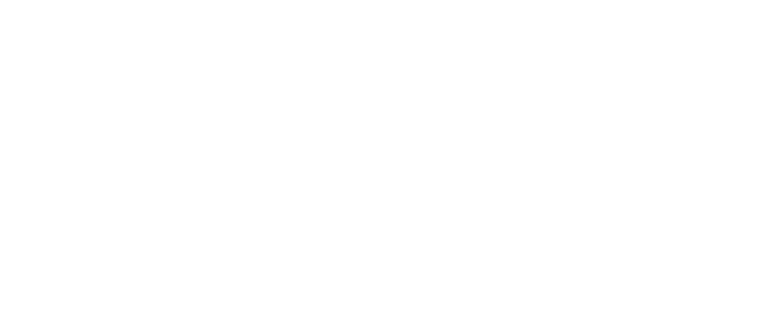 Anwenderschulung MS Office Excel - Anfänger
Sie üben am PC im IT-Schulungsraum der bdks mit Unterstützung durch Lehrkräfte aus dem Arbeitsalltag
Kursnr.
FOB – 23/0044
Jana Schröder
Mitarbeiterin bdks Werteverbund, Zentrale Dienste
Zielgruppe
Mitarbeiter*innen aus den  Bereichen Wohnen & Arbeiten & Zentrale Dienste
AUS DEM INHALT:

Mit dem Kalkulationsprogramm aus der MS-Office Familie sicher und zeitsparend arbeiten: 
Sie lernen die Benutzeroberfläche kennen und richten diese für Ihre tägliche Arbeit ein. Sie werden sicher in der Nutzung der Menüs und der Befehle im Menüband. 
Sie erstellen Tabellen und Grafiken, nutzen die
unterschiedlichen Ansichten und lernen die 
Einstellungen und Druckeinrichtungen kennen.
17.10.2023
13:00 – 16:00 Uhr
9
Max. Personen
Das Seminar richtet sich an Anfänger und Alle, die sicherer im Umgang mit Excel werden möchten.
Seminardauer: 3 Stunden – mit Pausen

Verschoben auf den 18.10.2023!!!
bdks 
WfbM Baunatal,
Schulungsraum 007
Kirchbaunaer Str. 21
34225 Baunatal
49
Anmeldung über: www.bdks.de/360grad/
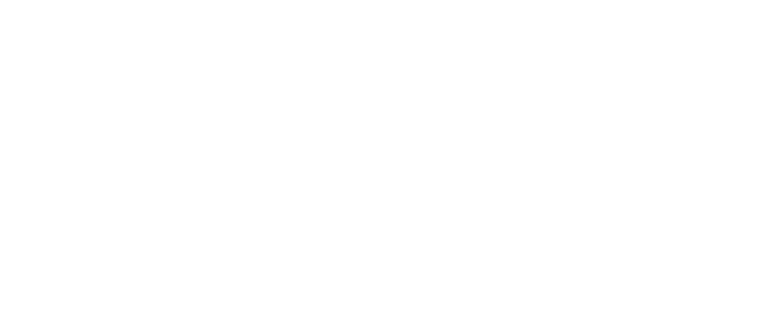 Anwenderschulung MS Office Excel - Anfänger
Sie üben am PC im IT-Schulungsraum der bdks mit Unterstützung durch Lehrkräfte aus dem Arbeitsalltag
Kursnr.
FOB – 23/0045
Jana Schröder
Mitarbeiterin bdks Werteverbund, Zentrale Dienste
Zielgruppe
Mitarbeiter*innen aus den  Bereichen Wohnen & Arbeiten & Zentrale Dienste
AUS DEM INHALT:

Mit dem Kalkulationsprogramm aus der MS-Office Familie sicher und zeitsparend arbeiten: 
Sie lernen die Benutzeroberfläche kennen und richten diese für Ihre tägliche Arbeit ein. Sie werden sicher in der Nutzung der Menüs und der Befehle im Menüband. 
Sie erstellen Tabellen und Grafiken, nutzen die
unterschiedlichen Ansichten und lernen die 
Einstellungen und Druckeinrichtungen kennen.
05.12.2023
13:00 – 16:00 Uhr
9
Max. Personen
Das Seminar richtet sich an Anfänger und Alle, die sicherer im Umgang mit Excel werden möchten.
Seminardauer: 3 Stunden – mit Pausen
bdks 
WfbM Baunatal,
Schulungsraum 007
Kirchbaunaer Str. 21
34225 Baunatal
50
Anmeldung über: www.bdks.de/360grad/
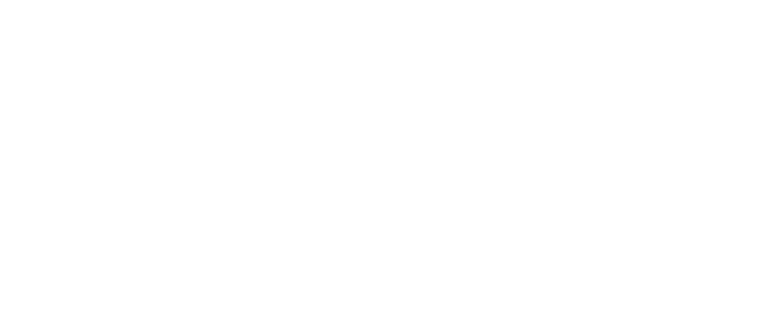 Anwenderschulung MS Office Big Data Excel
Sie üben am PC im IT-Schulungsraum der bdks mit Unterstützung durch Lehrkräfte aus dem Arbeitsalltag
Kursnr.
FOB – 23/0046
Beate Hedrich
Frauencomputerschule Kassel
Zielgruppe
Mitarbeiter*innen aus den  Bereichen Wohnen & Arbeiten & Zentrale Dienste
AUS DEM INHALT:

Bedingte und benutzerdefinierte Formatierungen
Arbeiten mit Tabellenblättern, 3D-Summen
Erweiterte Diagrammbearbeitung
Bearbeiten großer Tabellen
Datenbankfunktionen, Pivot-Tabellen

Ihr Nutzen
Sie erlernen mit diesem praxisorientierten Training die Feinheiten des professionellen Umgangs mit umfangreichen Tabellen. Wir zeigen Ihnen mittels hilfreicher Excel-Funktionen wie Filter-, Sortier- oder Druckfunktionen, wie Sie mit einem Höchstmaß an Effizienz umfangreiche Tabellen organisieren, gestalten und übersichtlich darstellen können.
Excel Grundkenntnisse erwünscht.
01.11.2023
9:30 –14:30 Uhr
9
Max. Personen
bdks 
WfbM Baunatal
Schulungsraum 007
Kirchbaunaer Str. 21
34225 Baunatal
51
Anmeldung über: www.bdks.de/360grad/
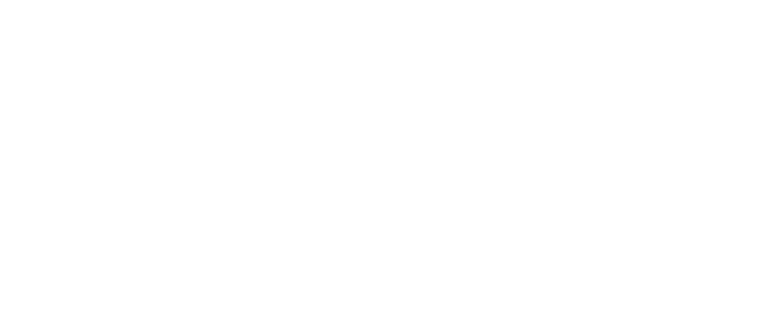 Resilienz – Trainingstag – Verantwortung übernehmen
Kurzvorträge, Erfahrungsaustausch
Kursnr.
FOB – 23/0048
Doris König-Jörke
Fachberatung Gesundheit & Soziales, Resilienz Coach 
Diakonie Hessen – Landesgeschäftsstelle Kassel
Zielgruppe
Mitarbeiter*innen aus den  Bereichen Wohnen & Arbeiten & Zentrale Dienste
AUS DEM INHALT:

Hintergrund:
"Akzeptiere es. Es ist nicht Resignation, doch nichts lässt dich so viel Energie verlieren, wie die Diskussionen und der Kampf gegen eine Situation, die du nicht ändern kannst!“                                                                                                                     		 (Dalai Lama)
Es ist wichtig, Verantwortung für das eigene Handeln zu übernehmen und Gestalter seines selbstbestimmten und glücklichen Lebens zu werden!
Umgang mit Schuld, Vergebung, Zukunftsgestaltung
08.11.2023
9:00 –16:00 Uhr
12
Max. Personen
Im Rahmen dieses Trainingstages wollen wir gemeinsam: 
- lernen, Verantwortung zu übernehmen,                       - über den Umgang mit Schuld und Vergebung sprechen,                                                                        - sich und anderen vergeben sowie neuen Raum schaffen für die eigene Zukunft, - versöhnlich mit uns und anderen umgehen,                                                  -durch das eigene Gestalten der Zukunft ins Handeln      kommen, uns aufrichten und stärken,- durch verschiedene Übungen und Techniken die eigene Haltung und Handlung  resilient stärken
Diakonie Hessen 
Landesgeschäftsstelle Kassel
Kölnische Str. 136
34119 Kassel
52
Anmeldung über: www.bdks.de/360grad/
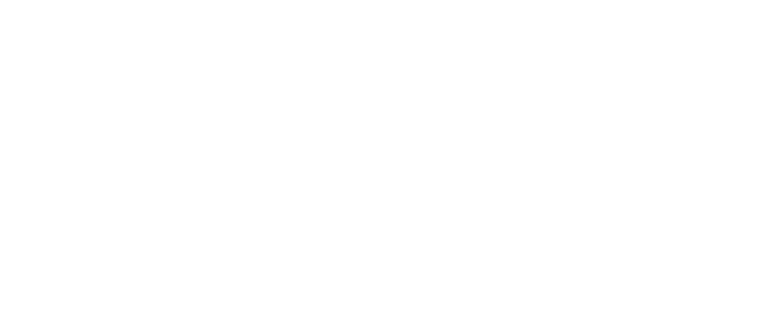 Resilienz - Entspannung und der kreative Prozess
Eigene Impulse
Kursnr.
FOB – 23/0049
Petra Liebehenz
Mitarbeiterin bdks Werteverbund, WfbM Baunatal
Zielgruppe
Mitarbeiter*innen aus den  Bereichen Wohnen & Arbeiten & Zentrale Dienste
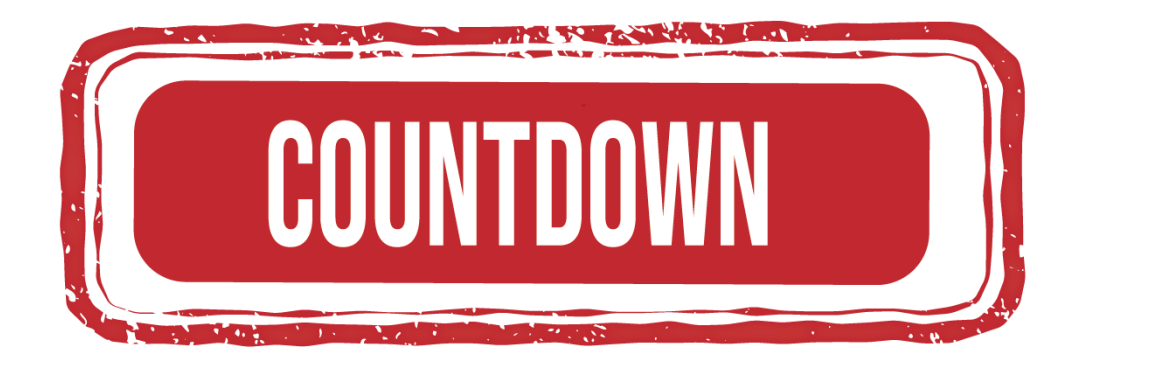 AUS DEM INHALT:

Innere Ruhe durch Intuitives Zeichnen und Malen 
Intuitives Zeichnen und Malen als Entspannungsmethode, ermöglicht ein völliges Eintauchen in den Moment.
Es geht nicht darum ein Kunstwerk zu erschaffen, sondern vielmehr darum, in einen Prozess zu kommen und in Kontakt mit sich zu sein. 
Körper und Geist können so entspannen. 
Es gibt anfangs eine meditative Einstimmung und anschließend einige Lockerungsübungen. Die Teilnehmer*innen experimentieren dann mit Farbe und Material und kommen nun in einen kreativen Schaffensprozess.
Dazu wird inspirierende Musik gespielt, die es erleichtert in den Flow zu kommen. Einige inspirierende Übungen eignen sich auch zum weitermachen für Zuhause.                       Vorkenntnisse sind nicht erforderlich.
09.05.2023
9:30 –12:00 Uhr
8
Max. Personen
bdks 
WfbM Baunatal,
Werkstatt Oase
Kirchbaunaer Str. 21
34225 Baunatal
53
Anmeldung über: www.bdks.de/360grad/
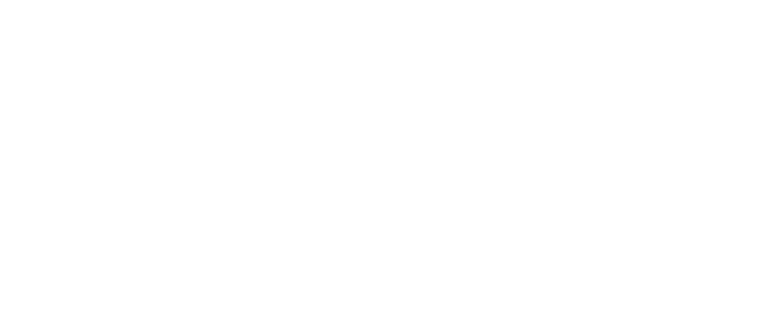 Ich selbst bin meine wichtigste Führungskraft
Theoretische Inputs, Eigenarbeit, Übungen
Kursnr.
FOB – 23/0050
Carmen Werner
Coach, Beratung, Prozessbegleitung, Training
Zielgruppe
Führungskräfte aus den  Bereichen Wohnen & Arbeiten & Zentrale Dienste
AUS DEM INHALT:

Das „Work-Life-Balance-Rad“ zur Verdeutlichung der eigenen Prioritäten 
Die Bedeutung der physische und psychische Gesundheit 
Der Umgang mit den eigenen Ressourcen – Kraftspender und Krafträuber identifizieren 
Das Stressmodell nach Lazarus 
„Wer los lässt, hat zwei Hände frei“ – eigene Veränderungsprozesse anstoßen 
Das Zürcher Ressourcenmodell zum individuellen Kraft tanken 
Achtsamkeitsübungen, Eigenarbeit und Fallbeispiele

Lernziele 
Die Führungskräfte haben sich mit ihren eigenen Gedanken und Verhaltensmustern beschäftigt, ihre gesundheitliche Achtsamkeit geschärft sowie individuelle Rituale zur langfristigen Ressourcenschonung definiert.
Die Selbstführung wirkt sich spürbar auf die zu führenden Mitarbeitenden aus.
16.10.2023
9:00 –16:30 Uhr
15
Max. Personen
bdks 
Zentralverwaltung
Seminarraum 1
Kirchbaunaer Str. 19
34225 Baunatal
54
Anmeldung über: www.bdks.de/360grad/
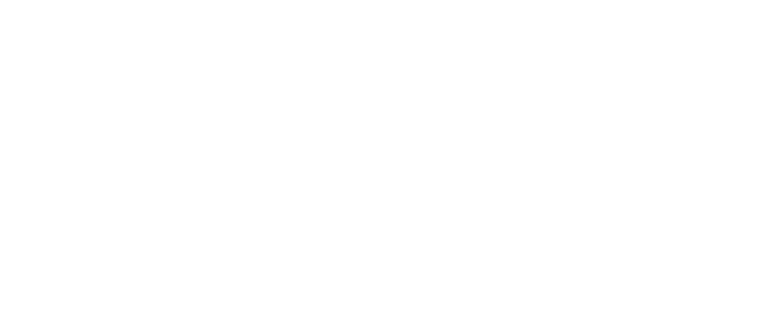 Ich will doch nur                   in Ruhe arbeiten
Theoretische Inputs, Fallbeispiele, Eigenarbeit, Kollegiale Beratung
Kursnr.
FOB – 23/0051
Carmen Werner
Coach, Beratung, Prozessbegleitung, Training
Zielgruppe
Mitarbeiter*innen aus den  Bereichen Wohnen & Arbeiten & Zentrale Dienste
AUS DEM INHALT:

Der Arbeitstag ist um, man ist völlig erschöpft, aber das Gefühl, nichts geschafft zu haben begleitet einen in den Feierabend. Alle anderen haben gestört und von der Arbeit abgehalten – und ich habe es geschehen lassen.
Der Management-Regelkreis 
Erfolgreich argumentieren mit dem Nachrichtenquadrat 
Work-Life-Balance: mit einfachen Übungen dem Stress entgegenwirken 
Eigene Ressourcen stärken mit dem „Zürcher Ressourcen Modell“ oder dem „Inneren Team“ 

Lernziele 
Die Teilnehmenden priorisieren die täglichen Aufgaben und Anforderungen, schaffen sich störungsfreie Zeiträume und arbeiten diese konzentriert ab. Sie hinterfragen unklare Arbeitsaufträge und kommunizieren Optimierungsansätze.                                                Das Wort „Nein“ oder „Jetzt nicht“ wird wertschätzend zur Erhaltung der eigenen Ressourcen verwendet
17.10.2023
9:00 –16:30 Uhr
15
Max. Personen
bdks 
Zentralverwaltung
Seminarraum 1
Kirchbaunaer Str. 19
34225 Baunatal
55
Anmeldung über: www.bdks.de/360grad/
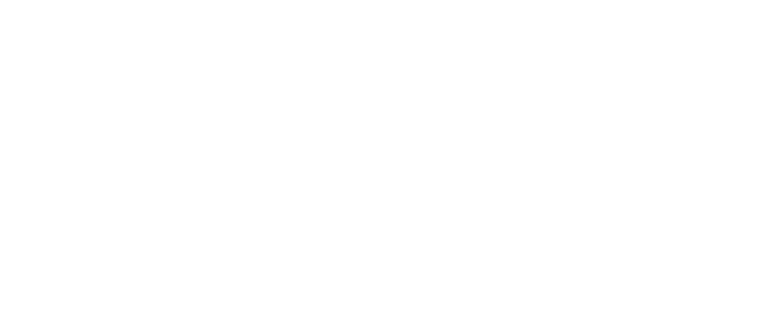 Datenschutz - Grundlagen
Die Inhalte werden dargelegt und zusätzlich auch 
Diskussionen zugelassen.
Kursnr.
FOB – 23/0052
Ingrid Gerlach 
Ext. Zert. Datenschutzbeauftragte
bdks – Baunataler Diakonie Kassel e.V.
Zielgruppe
Mitarbeiter*innen aus den  Bereichen Wohnen & Arbeiten & Zentrale Dienste
AUS DEM INHALT:

Mit Daten innerhalb der bdks Werteverbund umgehen,
auf was muss geachtet werden.
Inhalte dieses Grundlagenschulung sind: 
Weitergabe von Informationen
Emailnutzung 
Nutzung von Handys 
Arbeitsplatz
Störungen im Ablauf
Datensicherheit
12.09.23
9:00 –11:00 Uhr
12
Max. Personen
bdks 
WfbM Baunatal,
Seminarraum 1
Kirchbaunaer Str. 19
34225 Baunatal
56
Anmeldung über: www.bdks.de/360grad/
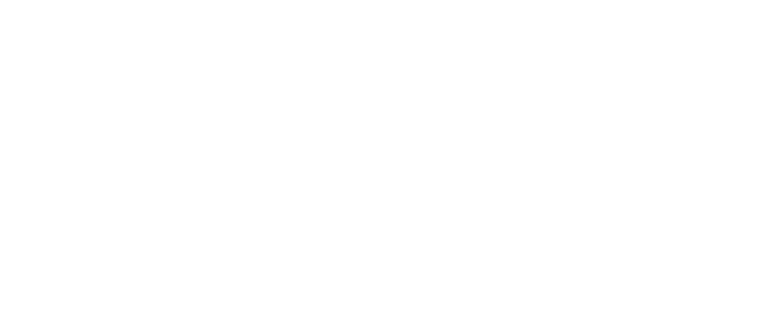 Fahrsicherheitstraining PKW
Praktisch mit dem PKW
Kursnr.
FOB – 23/0053
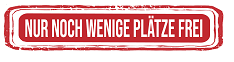 Sabine Lohrmann

Deutsche Verkehrswacht Kassel
Zielgruppe
Mitarbeiter*innen aus den  Bereichen Wohnen & Arbeiten & Zentrale Dienste
AUS DEM INHALT:

Unter Anleitung erfahrener Trainer/innen werden 
Fahrübungen auf glatter Fahrbahn (Regen, Schnee, Eis, Schmutz), auf Fahrbahnen mit unterschiedlichem Straßenbelag, Kreisbahnfahren, Kurvenfahren, Bremsen und Ausweichen vor Hindernissen, Blockier- und Intervallbremsung und Abfangen eines ausbrechenden Fahrzeuges geübt

Das Angebot richtet sich an Mitarbeiter*innen, die Dienstfahrzeuge und Poolfahrzeuge nutzen

Bitte beachten Sie:
Bitte Fahrzeug mitbringen.
Führerschein und KfZ-Schein vorzeigen
Für den Aufenthalt im freien bitte dem Wetter entsprechende Kleidung mitführen
Fahrzeuge (KfZ) müssen verkehrs- und betriebssicher sein
28.09.23
8:30 –16:30 Uhr
12
Max. Personen
Verkehrs-übungsplatz 
Hertingshausen
Großenritter Str. 41
34225 Baunatal
57
Anmeldung über: www.bdks.de/360grad/
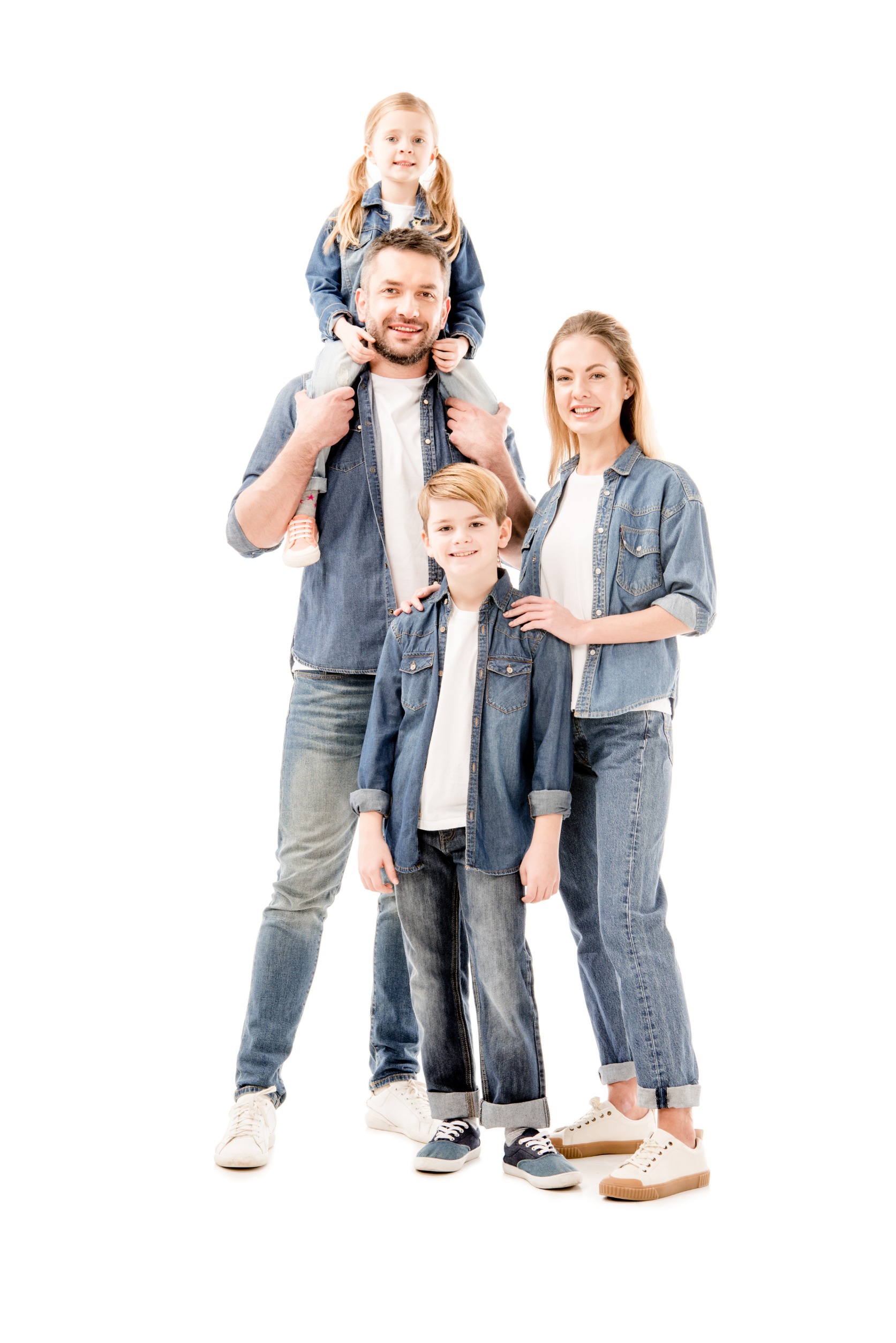 BERUF & FAMILIE
58
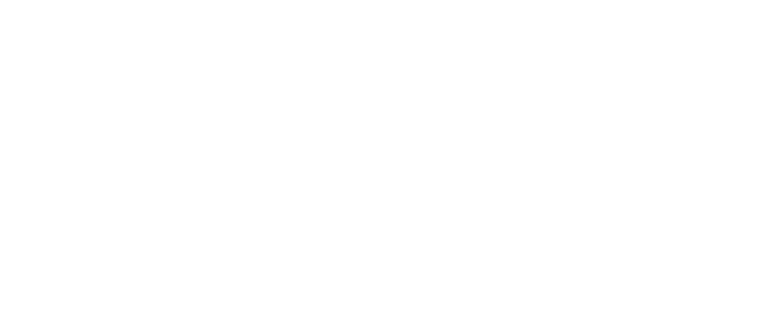 Betriebssprechtage Dt. Rentenversicherung
Rentenberatung
Mitarbeiter*innen haben an diesem Tag die Möglichkeit, sich von einer Beraterin/ einem Berater der Deutschen Rentenversicherung Hessen zu Themen rund um Rehabilitation, Rente und Altersvorsorge individuell beraten zu lassen.
Das Einzelgespräch dauert ca. 30 Minuten. 
Eine Voranmeldung ist zwingend erforderlich.
Zielgruppe
Alle Mitarbeiter*innen
21.09.2023
Einzel
bdks 
Zentrale Dienste
Seminarraum 2
Kirchbaunaer Str. 19,
34225 Baunatal
Anmeldung über: stefanie.ruehl@bdks.de
59
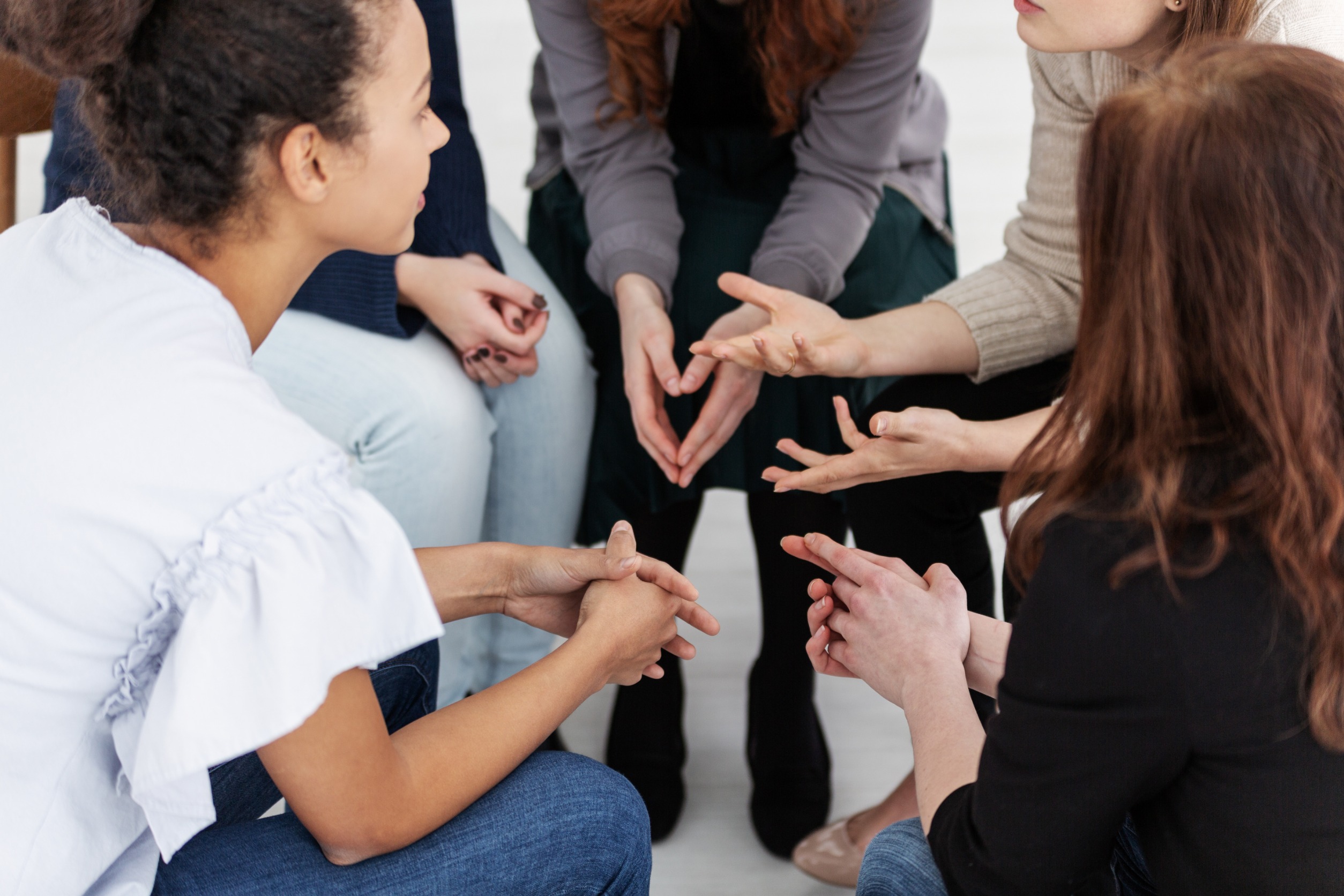 DIAKONISCHE ANGEBOTE
60
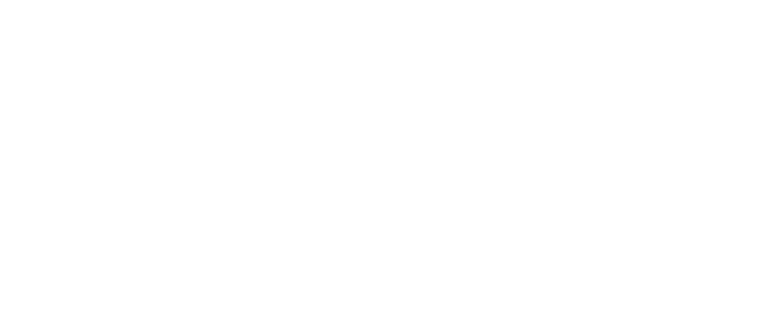 Diakonische Angebote
1  Diakonischer Dienst
66
67
68
Aus - Zeit
Im Sterben begleiten – In der Trauer begleiten
Pilgern auf dem Elisabeth - Pfad
61
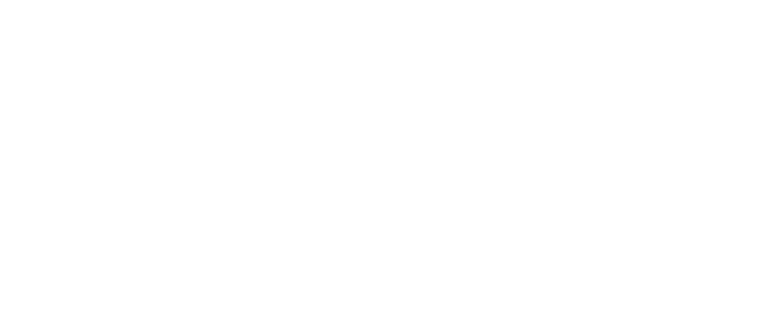 Aus - Zeit
Kurzvorträge, Erfahrungsaustausch, Demonstrationen,
Gruppenarbeit und Feedback
Kursnr.
DIA – 23/0001
Brigitte Engelhardt-Lenz, 
Pfarrerin, Leitung Diakonischer Dienst         
Frauke Leonhäuser, 
Pfarrerin für Spiritualität und geistliches Leben
Zielgruppe
Mitarbeiter*innen aus den  Bereichen Wohnen & Arbeiten & Zentrale Dienste
AUS DEM INHALT:

Kraft schöpfen und zur Ruhe kommen.
Erleben von klösterlichen Räumen.
Erleben von Stille.
Den Alltag unterbrechen für eine Begegnung mit Gott, mit sich selbst.
21.06.2023 jeweils 9:00 –16:00 h
15
Max. Personen
Besinnung und Austausch
Teilnahme am Mittagsgebet des Klosters.
Stille erfahren und zur Ruhe kommen bei einem Gang durch Gottes Schöpfung.
Abschlussandacht mit der Möglichkeit der persönlichen Segnung.
Bitte melden Sie sich bzgl. Bildung von Fahrgemeinschaften bei:
brigitte.engelhardt-lenz@bdks.de oder
0 56 1 /  94 95 1 - 240
Kloster Germerode
Klosterfreiheit 34
37290 Meißner-Gemerode
62
Anmeldung über: www.bdks.de/360
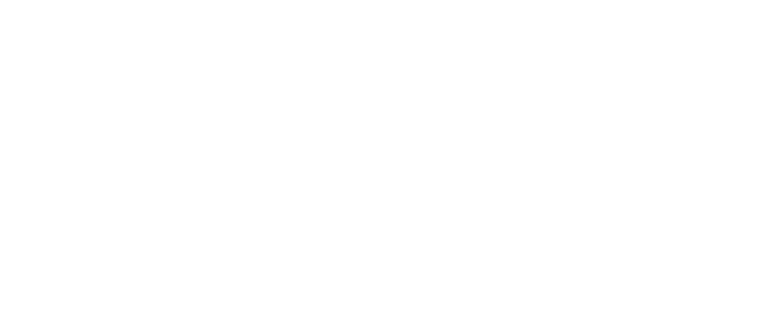 Im Sterben begleiten –             In der Trauer begleiten
Gemeinsam mit den Mitarbeitenden vor Ort entwickeln wir für die jeweilige Gruppe bzw, das jeweilige Haus ein Konzept für die Sterbe- und / oder Trauerbegleitung
Kursnr.
DIA – 23/0002
Brigitte Engelhardt-Lenz
Pfarrerin, Leitung Diakonischer Dienst
Zielgruppe
Mitarbeiter*innen aus dem Bereich Wohnen
AUS DEM INHALT:

In unseren besonderen Wohnformen bieten wir unseren Klient*innen bis zu deren Lebensende Begleitung und Unterstützung an. 
Dazu gehört ein bewusster Umgang mit Krankheit, Sterben und Tod. Für diese Themen möchten wir unsere Mitarbeitenden sensibilisieren und Hilfestellungen geben.   
Sterbebegleitung:
Sterbebegleitung ist Lebensbegleitung.
Was bedeutet das Sterben? 
- Deutungen des Todes und unser Umgang mit dem Tod
- Kennenlernen und Einüben von Ritualen 
- Spirituelle Begleitung
- Abschiedsrituale
Trauerbegleitung:
Der Trauer und der Erinnerung werden ein angemessener Raum gegeben. Wir ermöglichen eine Begleitung in der Trauer und gestalten die Erinnerung an die Verstorbene / den Verstorbenen.
- Rituale in der Trauerbegleitung / Rituale der Erinnerung
- Gestaltung von Trauer und Erinnerung für sich selbst 
  und die Gruppe

Anmeldung in Abstimmung mit Frau Engelhardt-Lenz (brigitte.engelhardt-lenz@bdks.de).
Auf Anfrage
jeweils 2 Stunden
individuell
Max. Personen
bdks 
Räumlichkeiten in den jeweiligen Wohngruppen
63
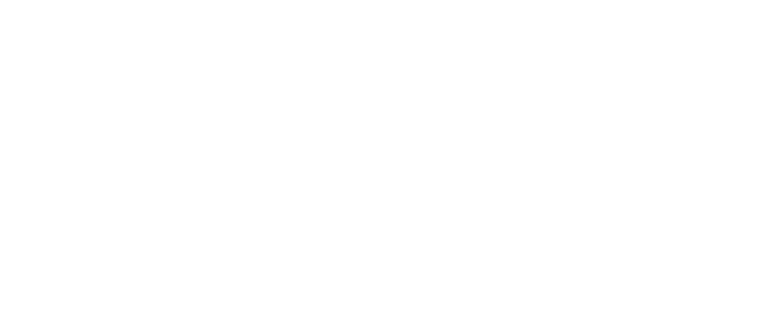 Pilgern auf dem Elisabeth – Pfad Etappe 2 von Hörschel nach Willershausen
Wanderung Inklusive Veranstaltung Beschäftigte der bdks-Arbeitsbereiche (besonders diakom, FSJler, BFDler und Praktikanten)
Kursnr.
DIA – 23/0003
Manfred Minden
Mitarbeiter, bdks Werteverbund, fed
Zielgruppe
Mitarbeiter*innen aus den  Bereichen Wohnen & Arbeiten & Zentrale Dienste
AUS DEM INHALT:

Wir gehen zusammen weiter ….

Man lernt:
was Pilgern bedeutet,
wie gut es sich anfühlt, in christlicher Gemeinschaft unterwegs zu sein und nette Menschen zu treffen,
die Bedeutung der besuchten Orte kennen,
gemeinsam an einem Ziel dran zu bleiben, die Natur und Umwelt mit anderen Augen zu sehen und zu erleben,
sich zu besinnen und in sich zu gehen.
05.10.2023
jeweils 8:00 –17:00 h
8
Max. Personen
Die Teilnehmer*innen:
laufen den Weg auf dem Elisabeth-Pfad weiter,
gehen insgesamt einen Weg von 12 km von Hörschel nach Willershausen,
folgen dem Elisabeth-Pfad über Spichra und Creuzburg zum Etappen-Ziel,
beten und singen zusammen,
reden miteinander oder gehen auch mal schweigend
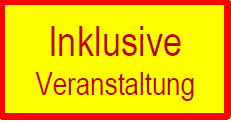 bdks 
Der Ort wird nach der Anmeldung bekannt gegeben
64
Anmeldung über: www.bdks.de/360
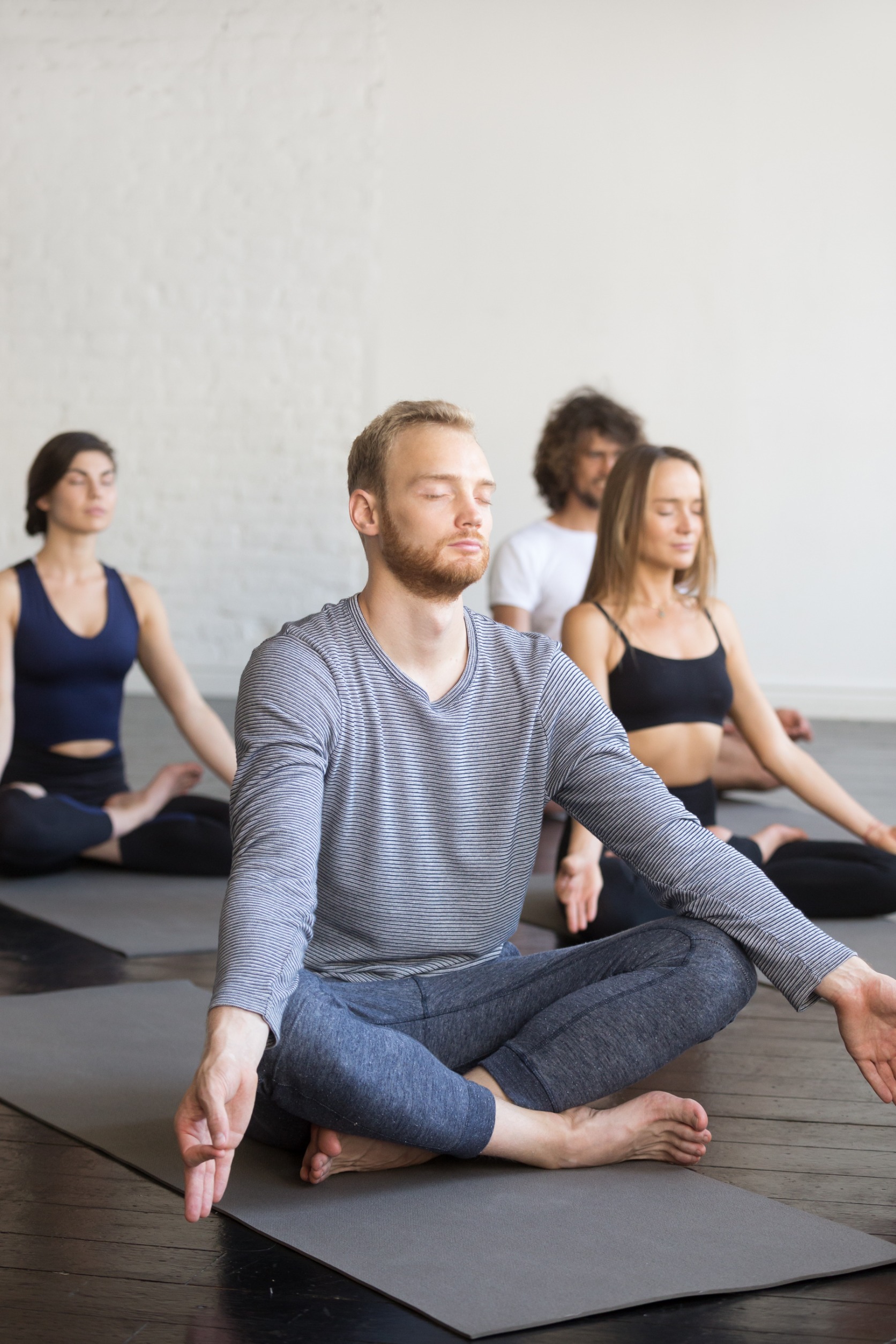 BETRIEBLICHES 
GESUNDHEITS- & SOZIALWESEN
65
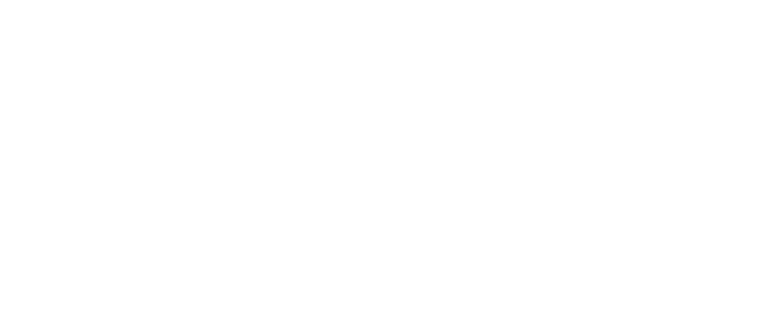 Arbeitssituationsanalyse
(ASITA)
Workshopangebot für Teams
Simone Gebelhardt-Meers
Diplom Sozialpädagogin/Sozialarbeiterin, Ökonomin für Personalmanagement, Systemische Therapeutin und Beraterin, systemische Supervisorin (i.A.) 
Stefanie Rühl
Sozialjuristin, Fachkraft für betriebliches Gesundheitsmanagement (BGM)
Zielgruppe
Teams aus allen Bereichen
„Problemtalk creates problems. Solutiontalk creates solutions.“ (Steve deShazer)
Die Arbeitssituationsanalyse dient der Erfassung der subjektiven Sicht der Mitarbeiter*innen und Vorgesetzten auf ihre konkrete Arbeitssituation. Es handelt sich um ein moderiertes Gruppeninterview. Die Mitarbeiter*innen werden dabei als Expert*innen für ihre Arbeitssituation gesehen und motiviert, Stärken und Problemfelder ihres Arbeitsalltags zu formulieren, denn sie setzen sich täglich mit den dort herrschenden Arbeitsbedingungen auseinander. Gleichzeitig wird versucht, pragmatische und umsetzbare Lösungsansätze für Veränderungsbedarfe zu erarbeiten. Die ASITA setzt sich aus insgesamt drei Workshopteilen zusammen.
Nach Vereinbarung Workshopreihe Zweimal 3 und einmal 1,5 Stunden
Team
Folgende mögliche Veränderungsbereiche werden dabei in den Blick genommen:
Arbeitstätigkeit (z.B. Klarheit d. Arbeitsaufträge, Entscheidungsspielraum, Unfallgefahren)
Arbeitsumgebung (z.B. Licht, Lärm, Temperatur, Zugluft)
Arbeitsorganisation (z.B. Arbeitsabläufe, Unterbrechungen, Arbeitsplatzgestaltung)
Gruppen- /Betriebsklima (z.B. soziale Anerkennung, Stimmung im Betrieb, Umgangston)
Vorgesetztenverhalten (z.B. Kommunikation, Transparenz, Anerkennung von Leistungen)
bdks 
Standortbezogen nach Abstimmung
Anmeldung über: simone.meers@bdks.de
stefanie.ruehl@bdks.de
66
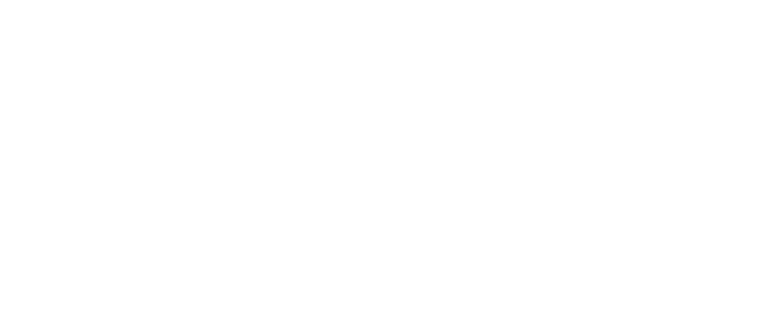 Zeit:Raum
Lösungs- und ressourcenorientierte Beratung
Einzelberatung/Einzelsupervision
Simone Gebelhardt-Meers
Diplom Sozialpädagogin/Sozialarbeiterin, Ökonomin für Personalmanagement, Systemische Therapeutin und Beraterin, systemische Supervisorin (i.A.)
ZielgruppeMitarbeiter*innen mit Betreuungs- oder Verwaltungs-aufgaben aus den Bereichen Wohnen und Arbeiten
„Es wird immer gleich ein wenig anders, wenn man es ausspricht.“ (Hermann Hesse)
Wenn zum anspruchsvollen beruflichen Alltag hohe  zusätzliche Anforderungen oder Belastungen wie beispielsweise Konflikte im Team oder herausfordernde Situationen mit Klient*innen hinzukommen, stellt sich mitunter das Gefühl ein, den alltäglichen Aufgaben nicht mehr gut gewachsen zu sein. Gern begleite ich Sie im persönlichen Gesprächskontakt dabei, einen lösungs- und ressourcenorientierten Blick auf Ihre individuellen Themen und Anliegen zu richten. 
vertraulich 
in geschützter Atmosphäre
Nach Vereinbarung
Dauer: ca. 60 Min.
(+ Folgetermine)
Einzel
Mögliche Zielsetzungen:

Reflexion des eigenen (beruflichen) Handelns
Klärung der eigenen Rolle im beruflichen Kontext
Professioneller Umgang mit Arbeitsbelastungen und Konflikten
Erkundung vorhandener Ressourcen
Erweiterung der eigenen Perspektive
Entwicklung neuer Handlungsmöglichkeiten
Würdigung des Bestehenden
Verweisberatung bei Bedarf / Interesse
bdks 
Die Wahl des Beratungsortes erfolgt nach persönlicher Abstimmung.
Anmeldung über: simone.meers@bdks.de
67
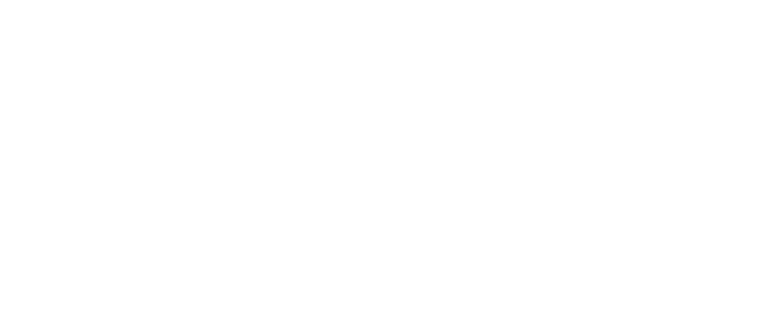 Betriebliches Eingliederungsmanagement
Einzelberatung
BEM-Koordinatorinnen:
Simone Gebelhardt-Meers
Zuständigkeit: BDK e.V., BKZ gGmbH, bdks-Inklusionsbetriebe gmbh, bdks-integra gmbh, bdks-haus und service gmbh, Saniplus Handicap Construct GmbH
Stefanie Rühl
Zuständigkeit: DiWo gGmbH
Zielgruppe
gemäß § 167 Abs. 2 SGB IX und alle interessierten Mitarbeiter*innen
Das Betriebliche Eingliederungsmanagement (BEM) ist ein präventives Angebot. Als lösungsorientierter, ergebnisoffener und gemeinsamer Suchprozess eröffnet es die Möglichkeit, krankheitsbedingte Fehlzeiten zu überwinden, diesen vorzubeugen und sie zu reduzieren. Gemäß der gesetzlichen Grundlage haben alle Mitarbeiter*innen Anspruch auf ein BEM, wenn Sie innerhalb von 12 Monaten länger als sechs Wochen ununterbrochen oder wiederholt arbeitsunfähig erkrankt sind. Sie werden im Fall automatisch von den BEM-Koordinatorinnen zu einem Beratungsgespräch eingeladen, der Arbeitgeber ist zu diesem Angebot verpflichtet. Alternativ können Sie ein Beratungsgespräch auch eigeninitiativ anregen. Das gesamte Verfahren beruht auf Freiwilligkeit und kann nicht ohne Ihre Zustimmung durchgeführt werden.
Nach Vereinbarung
Einzel
Gemeinsam:
Gehen wir vorrangig betrieblichen Ursachen von Arbeitsunfähigkeitszeiten nach
Suchen wir nach Möglichkeiten, die Arbeitsunfähigkeit zu überwinden bzw. bei Bedarf den Arbeitsplatz entsprechend zu gestalten

Grundprinzipien des BEM:
freiwillig, vertraulich, individuell, lösungsorientiert, ergebnisoffen, gemeinschaftlich
bdks 
telefonisch oder persönlich
Kontakt:
stefanie.ruehl@bdks.de
simone.meers@bdks.de
68
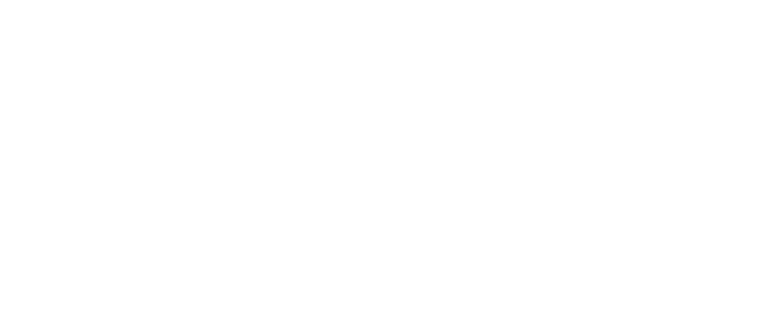 Betriebliche Gesundheitsförderung
Kooperation Fitness- und Freizeitwelt Progress Hofgeismar
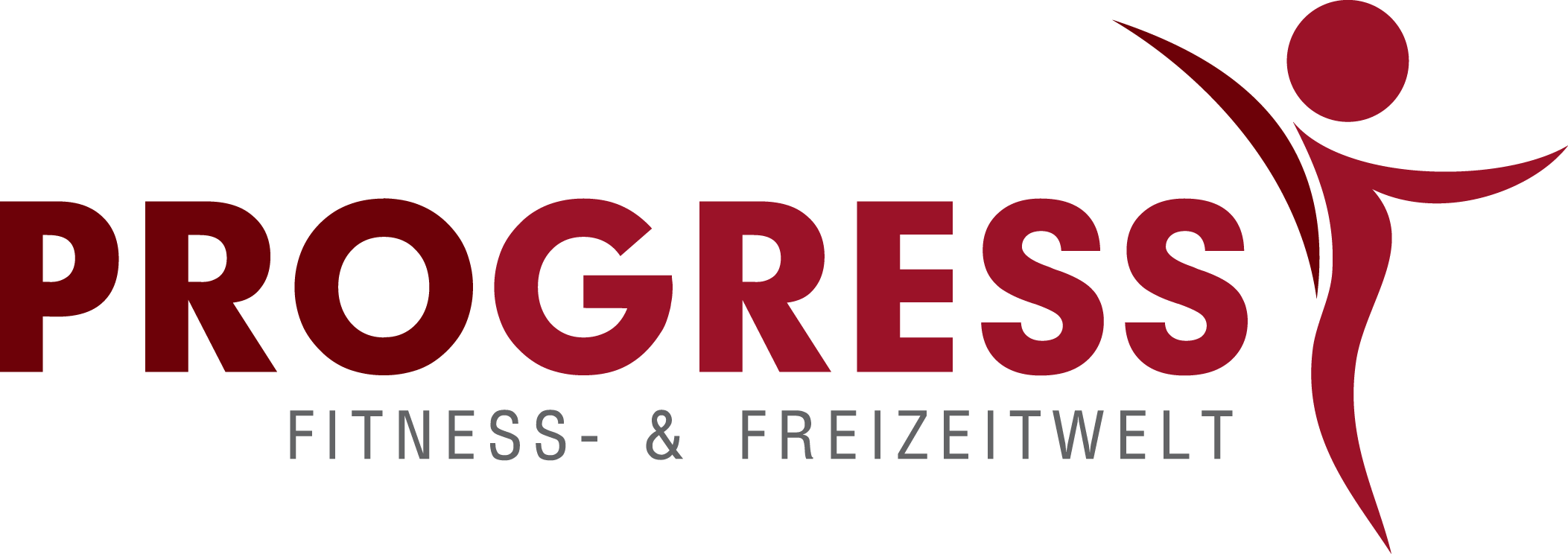 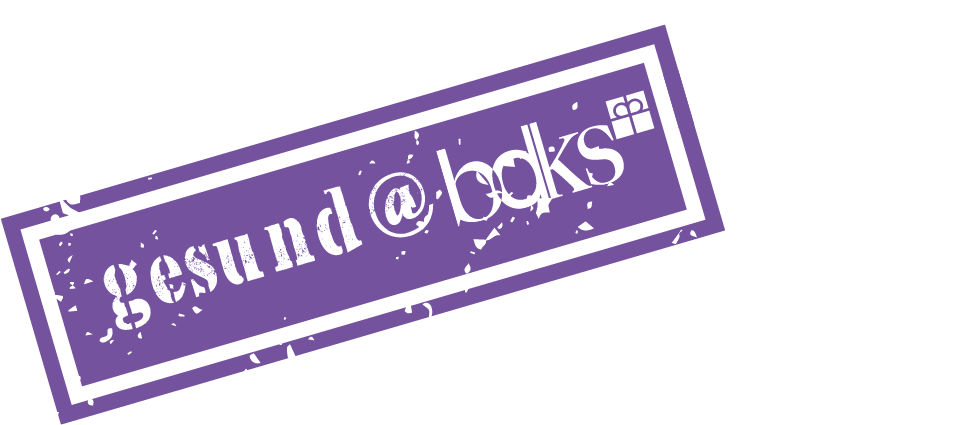 Zielgruppe
für alle Interessierten bei der bdks
Vergünstigt Trainieren bei Progress     Mitarbeiter*innen und Klient*innen erhalten Rabatt. 
Gemeinsam fit und dabei Geld sparen! Die bdks kooperiert seit April 2023 mit der Fitness- und Freizeitwelt in Hofgeismar. Klient*innen und Mitarbeiter*innen, die sich als solche ausweisen können, bekommen vergünstigte Konditionen. 
Die Beiträge für die bdks liegen bei 9,00€/ Woche (bei min. 25 Mitarbeiter*innen oder Klient*innen!)      
Der normale Beitrag beträgt aktuell 18,00€/ Woche.
Der Beitrag beinhaltet die Nutzung des gesamten Geräteparks inkl. milon-Gesundheitszirkel, Vibrationstraining, Teilnahme an Kursangeboten, diverse Analysen und die Nutzung des Wellnessbereiches.
ab April 2023
Hofgeismar
Am Anger 7
34369 Hofgeismar
Infos zur Fitnesswelt findest du unter
www.fitnesscenter-hofgeismar.de
Anmeldung über: stefanie.ruehl@bdks.de
69
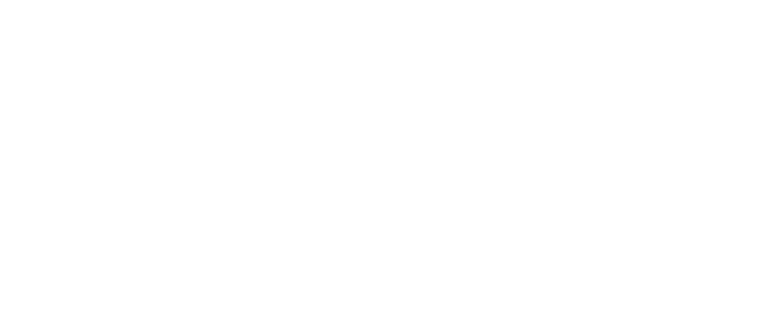 Betriebliche Gesundheitsförderung
J. P. Morgan Lauf Frankfurt
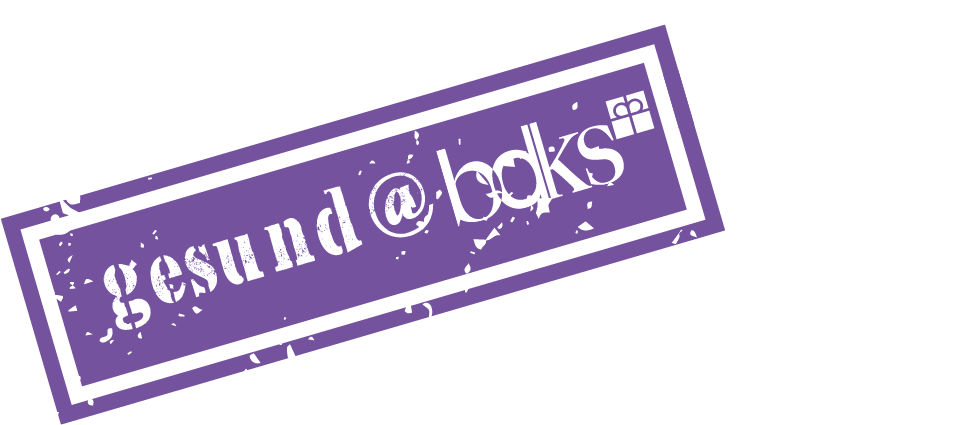 Zielgruppe für alle Interessierten bei der bdks
Die J. P. Morgan Corporate Challenge ist der weltweit größte Firmenlauf. Angetrieben von zahlreichen Zuschauer*innen, freundschaftlichem Wettbewerb und Spaß absolvieren Firmenteams unabhängig von Lauftempo und Leistungsfähigkeit einen 5,6 Kilometer langen Lauf und verbringen dabei eine schöne Zeit abseits des Arbeitsalltags – das verbindet!
Sei dabei und werde Teil des bdks-Teams.
Die Teilnahmegebühr wird übernommen und jede*r Teilnehmer*in mit einem neuen bdks-Laufshirt ausgestattet. Die Hin- und Rückfahrt erfolgt gemeinsam mit bdks-Bussen oder mit öffentlichen Verkehrsmitteln.
14.06.2023
Team
Frankfurt am Main
Infos zum Lauf findest du unter
www.jpmorganchasecc.com/de/frankfurt
Anmeldung über: stefanie.ruehl@bdks.de
70
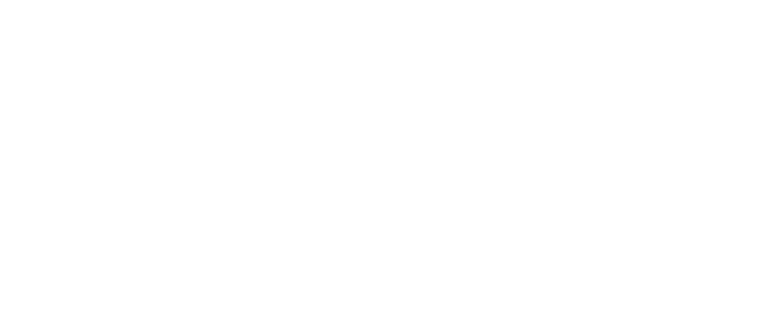 Betriebliche Gesundheitsförderung
Kassel Marathon
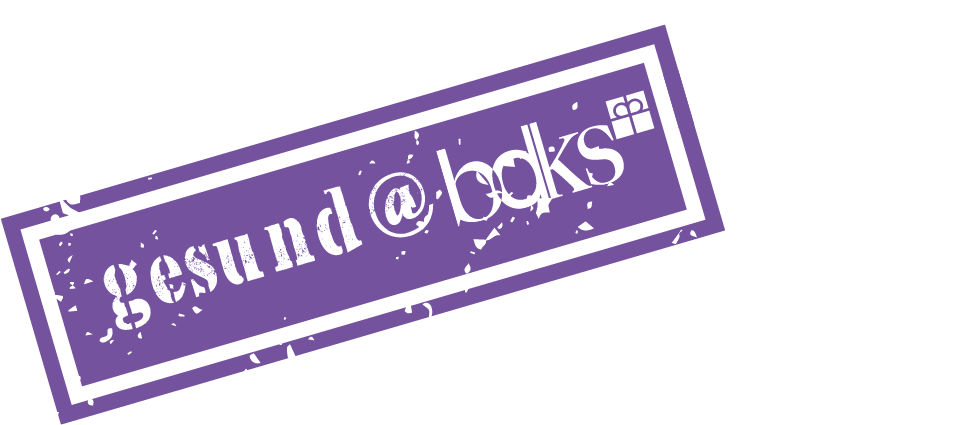 Zielgruppe für alle Interessierten bei der bdks
Ob Marathon, Staffel oder Walking: Werde Teil des bdks-Teams und starte beim diesjährigen Kassel Marathon vom 15. September bis 17. September 2023.
In diesem Jahr gibt es erstmalig einen Firmenlauf, der auf der 4,2 km Mini-Marathon-Strecke in der Aue am Samstag stattfindet. 
Die Teilnahmegebühr wird übernommen und Laufshirts gestellt.
15.09.-17.09.
2023
Team und Einzel
Kassel
Infos zu allen Wettbewerben findest du unter
www.kassel-marathon.de
Anmeldung über: stefanie.ruehl@bdks.de
71
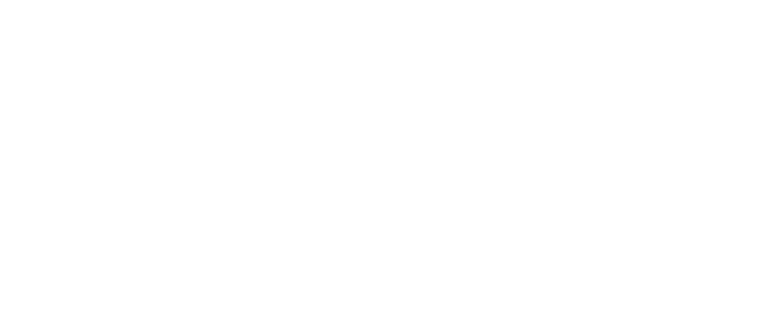 Betriebliche Gesundheitsförderung
Halloween Run Trendelburg
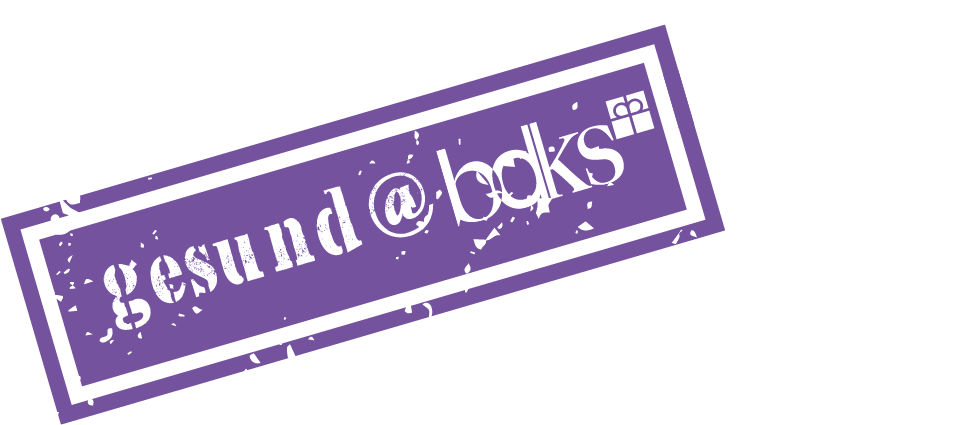 Zielgruppe
für alle Interessierten bei der bdks
Spaß und Teamgeist stehen bei diesem Lauf im Vordergrund:
Ein einzigartiger Hindernislauf im nächtlichen Trendelburg erwartet dich. Werde Teil des bdks-Teams und starte beim Halloween Run Trendelburg am 28. Oktober 2023. 
Es gilt eine Strecke von 4 km oder 8 km zu bewältigen.
Die Teilnahmegebühr wird übernommen und Laufshirts gestellt.
28.10.2023
Team
Trendelburg
Infos zum Halloween Run findest du unter
www.halloweenrun-trendelburg.de
Anmeldung über: stefanie.ruehl@bdks.de
72
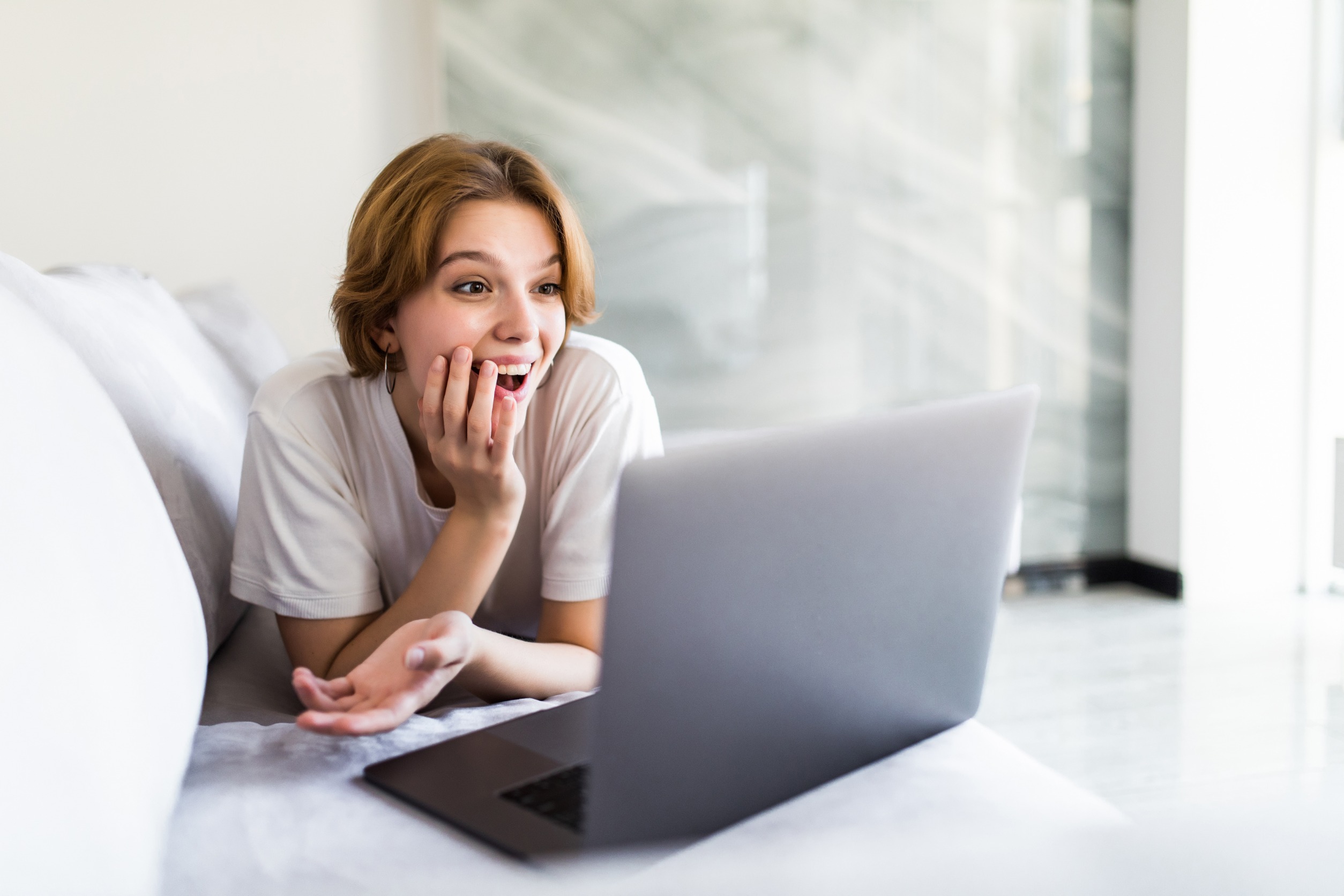 MITARBEITER ANGEBOTE
73
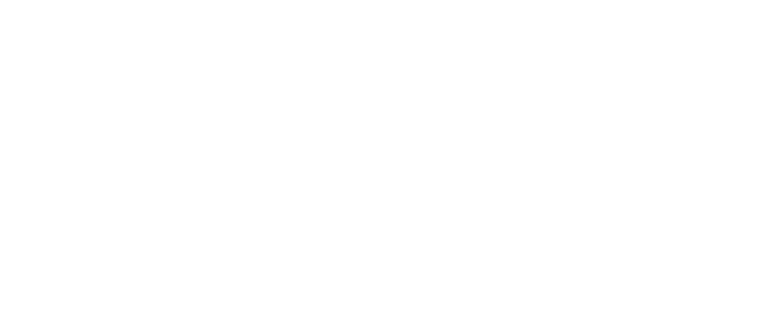 Corporate Benefits
Mitarbeiterangebote
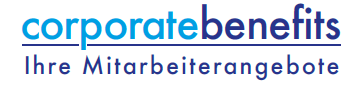 Liebe Kolleginnen und Kollegen,
wir freuen uns, Ihnen eine Vielzahl von Nachlässen bei Top-Anbietern zur Verfügung stellen zu können. Über unsere Plattform für Mitarbeiterangebote können Sie ab sofort Produkte und Dienstleistungen zu dauerhaft attraktiven Konditionen entdecken. Die Nutzung der Plattform ist für Sie selbstverständlich kostenfrei.






Wie können Sie die Angebote nach der Registrierung nutzen?
Die Mitarbeiterangebotsplattform können Sie jederzeit von jedem internetfähigen Endgerät oder über die corporate benefits App erreichen. Loggen Sie sich dazu mit Ihrer bei der Registrierung angegebenen E-Mail-Adresse und Ihrem frei gewählten Passwort ein.
Bitte nutzen Sie für Ihren Einkauf über die Plattform oder die App ausschließlich Ihre privaten Endgeräte außerhalb der Arbeitszeit.
Datenschutz!
Zu keinem Zeitpunkt werden Ihre Daten an Dritte (Anbieter) weitergeleitet. Sie dienen lediglich zum Login auf der Plattform. Erst beim tatsächlichen Kauf eines Produktes geben Sie die für den Kauf üblichen persönlichen Daten an und gehen das Rechtsgeschäft mit dem jeweiligen Anbieter ein.



Fragen?
Jan Bischoff
Personalentwicklung
Tel.: 0561 – 94951 310
E-Mail: cb@bdks.de
Zielgruppe
alle Mitarbeiter*innen
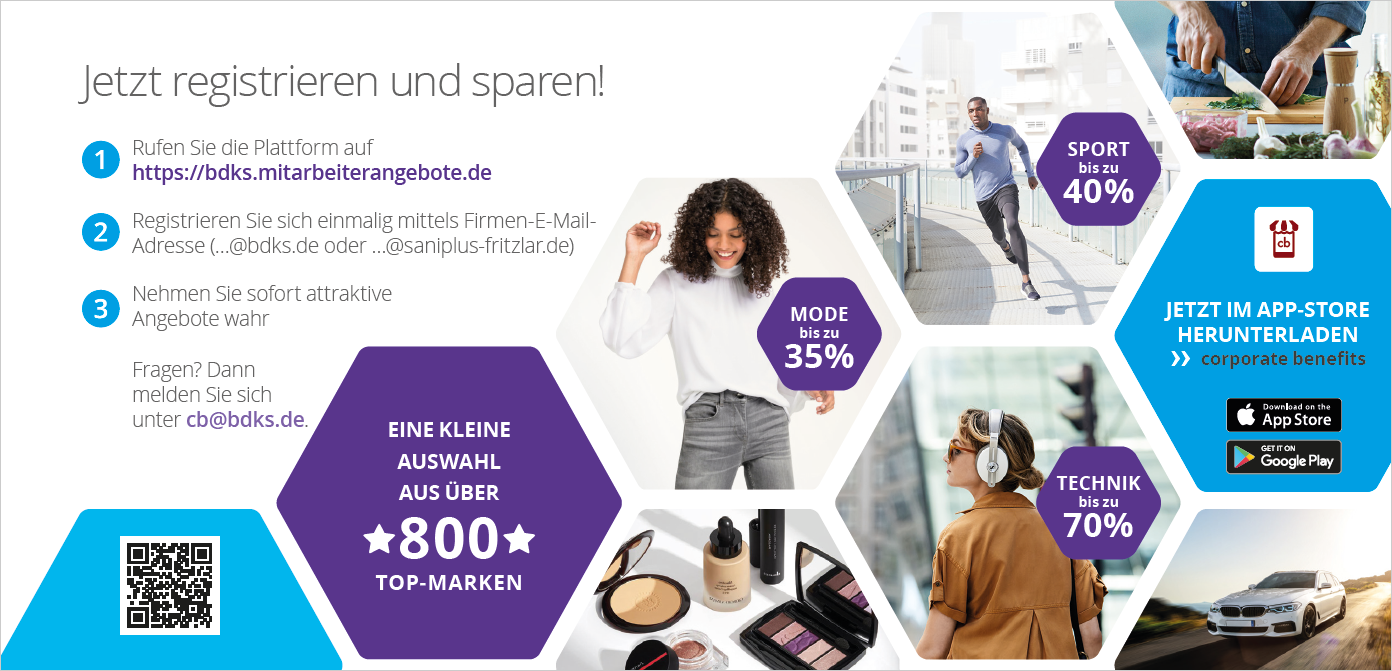 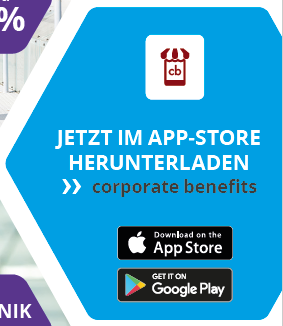 74
https://bdks.mitarbeiterangebote.de
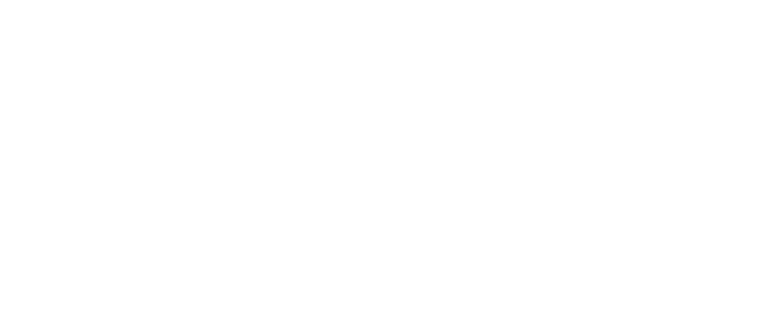 Impressum
Redaktion:
Sandra Stock
Simone Gebelhardt-Meers
Brigitte Engelhardt-Lenz
Stefanie Rühl
Jan Bischoff

Fotos: 123RF
75
Stand 02/2023